SİVrİHİSAR eğİTİM kültür Ve dayanışma vakfı 2022 faaLİYET RAporu
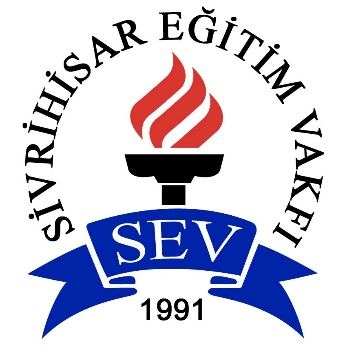 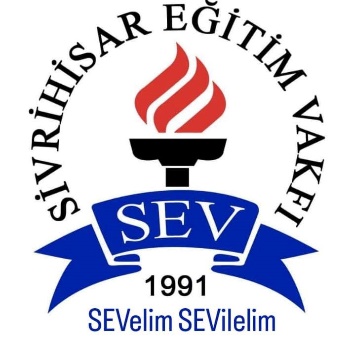 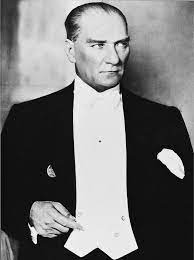 Sivrihisar Eğitim Kültür ve Dayanışma Vakfı
       2 0 2 2  Faaliyet Raporu
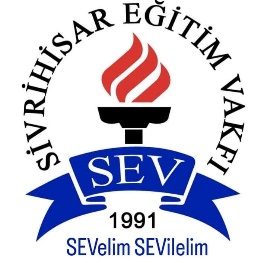 Eğitimdir ki bir milleti; ya hür, bağımsız, şanlı, yüksek bir topluluk halinde yaşatır; ya da esaret ve sefalete terk eder.

Efendiler; 

Vakıfların varoluş esprisi göz önüne alınınca; bunun dinî müesseseler ile beraber hizmet ve sosyal dayanışmayı hedeflediği ortaya çıkar. 

MUSTAFA KEMAL  ATATÜRK
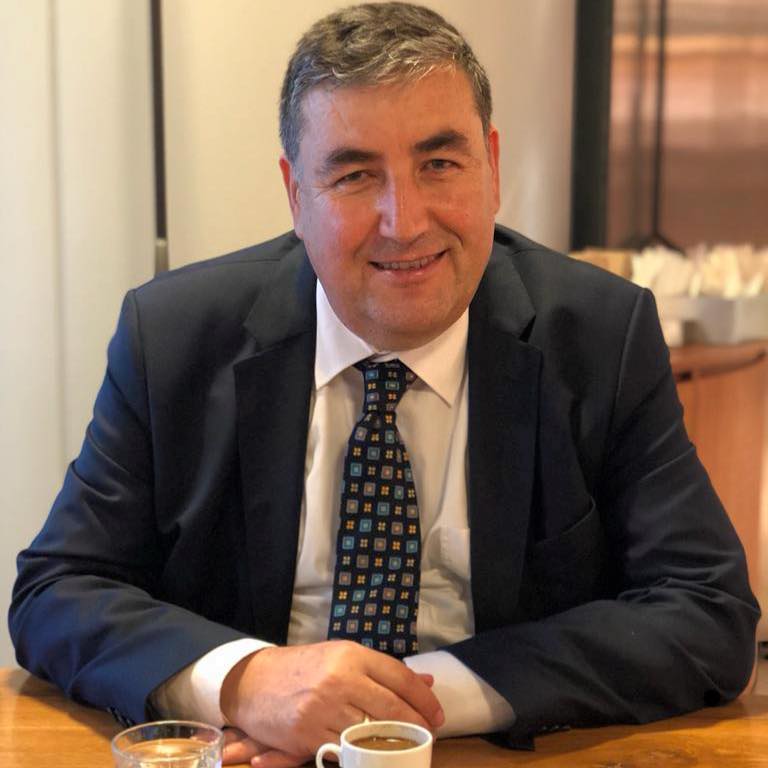 Bekir kalıryönetim kurulu başkanı
YÖNETİM KURULUBAŞKANININ MESAJI
Büyük SEV Eğitim Vakfı Ailem,

Vakıf olarak 2022 yılını başarılı bir şekilde tamamlamış bulunmaktayız.Gerek üye sayımızın artışı gerekse bilanço büyüklüğümüzün artmış olması mutluluk vericidir.Hepsinden önemlisi artık vakfımız toplumda teveccüh görmekte üyelik talepleri kendiliğinden gelmektedir.Bu hususu önemsiyorum.
  Burs  verdiğimiz öğrenci sayımız yüksek lisans da 2 öğrencimiz,lise de okuyan 13 öğrencimiz, üniversite okuyan 107  öğrencimiz toplam da 122 öğrencimize burs desteği sağlamış bulunmaktayız.Lise öğrencilerimize 250 tl üniversite öğrencilerimize bir önceki yıl verilen tutarı %50 artırarak 450 tl, yüksek lisans öğrencilerimize 600 tl burs verilmektedir. Siz değerli üyelerimiz ve hayırseverlerimizden 300 tl aylık burs talep ediyoruz. Eğitim bursumuz 2000-2001 yılında 17 hayırsever bağışçıyla, 27 öğrencimize verilen burs ile başlamıştı. Bugün toplamda 1865 öğrencimize burs vermiş bulunmaktayız. SİZLERİN SAYESİNDE.. Bildiğiniz üzere üniversite öğrencilerine verdiğimiz bursu önceki yıl %100 artırmış idik, iki yılda toplam artış tutarı %300 ulaşmıştır. Burs tahsislerini beş kişiden oluşan komisyon üyeleri ile belirliyoruz.Açık, net, şeffaf doğru tahsisi edebilmek adına.

Çok önemsediğim bir hususu detaylarını raporumuzun içerisinde yer almaktadır. Bağışçı hakları  beyannamesi bildiğim kadarıyla ilimiz de tek, ülkemizde çok az  sayıda vakıfın imza attığı yayınladığı bir durumdur.
ARTIK GELENEKSELLEŞTİRDİĞİMİZ sosyal sorumluluk projeleri kapsamında ramazan ayında gelenekselleşmiş olan Sivrihisar’daki ihtiyaç sahibi hemşerilerimize bize emanet edilen bağışları ulaştırdık.

Sivrihisar da okuyan öğrencilerimize ÖĞRENCİLERİMİZ ÜŞÜMESİN kampanyası her yıl aralık ayında gelenekselleşmiş hale dönüştü. Bu sene de okul müdürlerinden aldığımız ihtiyaç sahibi öğrencilerimizin kışlık bot ve mont ihtiyaçlarını karşıladık.
Yine QNB Finansbank yanımızda idi. Talebimizi ilettiğimiz de ikiletmeden anında olumlu yanıt vererek vakfımıza dört adet bilgisayar, oturma gruplarını bağışladı. Bilgisayarların 2 adedini ilçemizdeki İhsan Biçerli Anadolu Lisesine, 2 tanesini de ihtiyacı olan öğrencilerimize hediye ettik.TEŞEKKÜRLER QNB FİNANSBANK.

Vakfımızın yıllardır devam eden cenazelere,düğünlere ve iş yeri açılışlarına gönderdiği ÇELENK HİZMETİ 2022 yılında talep edenlerin sayısı artmıştır.Genel giderlerimizin bir kısmı çelenk gelirlerinden karşılamaktayız.

Bir hususta siz değerli mütevelli üyelerimizden destek rica ediyorum.Vakfımızın üye sayısını arttırmalıyız. Bu anlamda vakfımızı, yaptıklarımızı en iyi bilen sizlersiniz. Sizlerden tanıdıklarınıza vakfımızı anlatarak bilgilendirmenizi rica ediyoruz.
Sev in meşalesi 32 yıldır ışık saçıyor, saçmaya devam edecektir. Siz değerli üyelerimize, hayırseverlerimize, eğitim gönüllülerimize yönetimimiz adına şükranlarımızı sunuyoruz. Hepinize sağlıklı, mutlu günler diliyoruz.

		saygı ve sevgilerimle,
			BEKİR KALIR
		Sivrihisar Eğitim Vakfı Başkanı
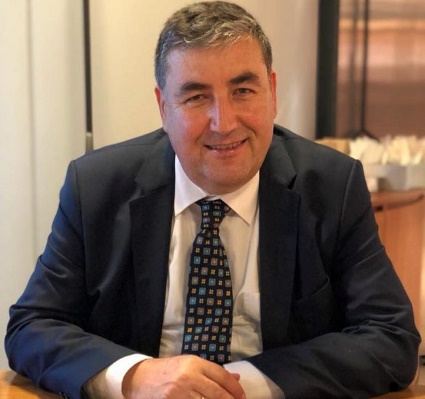 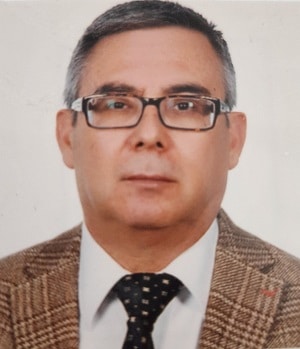 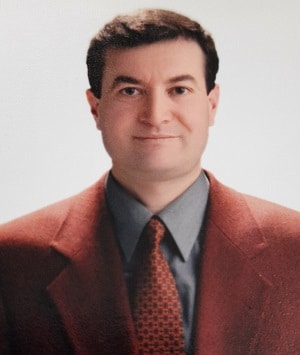 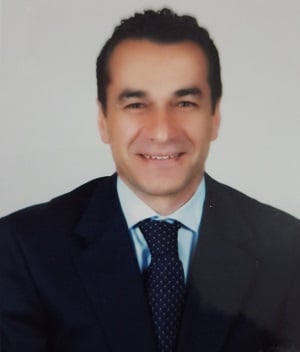 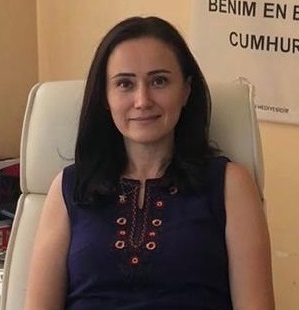 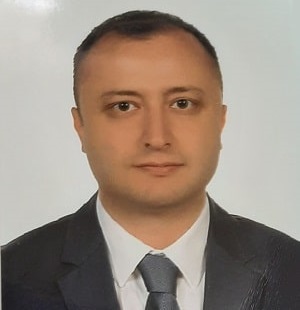 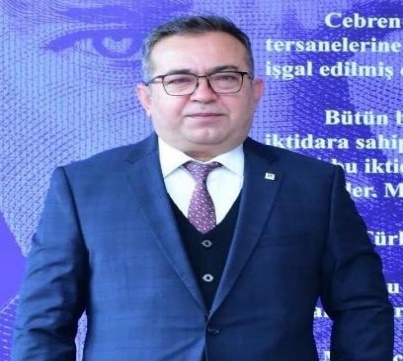 11.DÖNEM DENETİM KURULU2021-2024
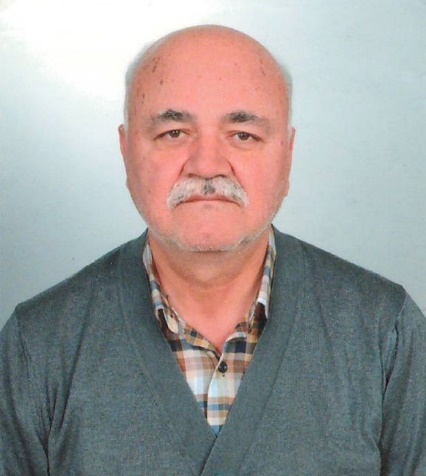 FAHRİ CEYLAN
                                                                              BAŞKAN
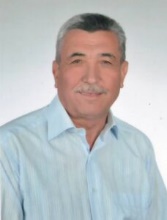 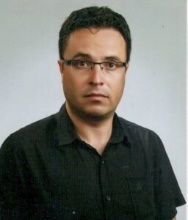 AHMET EMEL                                                     KADİR TOMBAKTEPE
                    ÜYE                                                                          ÜYE
SEV’İN kurucuları
h. Atilla şamdan                           GÜRKÖK YÜZÜGÜLLÜ                                   muzaffer kozanlıoğlu
Mehmet inci                                    YAVUZ BESLER                                              muzaffer yalçın çamoğlu
Mehmet ali görener                   HAMDİ ÇINGIR                                               muzaffer yastıkçı
güleser benuğur                        HAMDİ YAŞAR ÖZGENECİ                           Nilgün keskiner
ali Bülent altın                             İBRAHİM YAZICIOĞLU                                  Necdet visalettin sönmez
Adnan Erdoğdu                            İHSAN SARIKARDAŞOĞLU                          niyazi irfan Ünver 
AKIN ÇAMOĞLU                                imdat kara                                                   orhan keskin
ATA GÜRBÜZ ÇÖRTOĞLU                kazım emre atışkan                                  özkan bulgu
BEKİR EKREM BALCILAR                latıfe berrin erbay                                 Süleyman sırrı eroğlu
SIDIKA BEYHAN DÜMREK               Mehmet hatayi erdemgil                        şan özalp
BURHANETTİN ERBAY                    Mehmet erkan besler                            ünal akkoyun
ERDAL TABAK                                  merih mustafa Usluer                            yaşar özgül
EROL TEZGÖREN                            mustafa Akkoyun                                      yavuz gülerce
ERSOY CANKÜYER                         mustafa barış                                             Mehmet kamil biçerli
FATMA NİLGÜN KUTLU                    mustafa kıdan                                             m. Hamdi sarıkardaşoğlu
GÜRBÜZ DURUL                              Mithat yüzügüllü                                      hüseyin taşar
Kurucu ve Onursal başkanımız                                          atilla şamdan
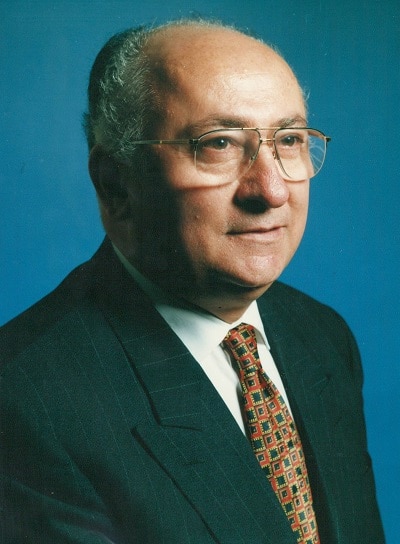 EĞİTİM İÇİN BİR VAKIF DOĞUYOR
Sivrihisar eğitim vakfı onursal başkan Atila Şamdan’ın önderliğinde   48    hayırsever tarafından 1991 yılında kuruldu.
HEDEFLER
Başarılı ve maddi desteğe ihtiyaç duyan daha çok öğrenciye burs vermek
Kız öğrencilerin sayısını arttırmak
Burs tutarını yükseltmek
Sosyal sorumluluk projelerine destek vermek 
32 YILDA BAŞARDIKLARIMIZ
1865 öğrenciye burs desteği
25 lise öğrencisine burs desteği 
SEV Muzaffer Demir Anadolu Lisesi
Sivrihisar'la ilgili pek çok Kültür yayınlarımız
SEV’İ SEV YAPAN DEĞERLER
MİSYON
SEV Sivrihisar halkının sivil toplumcu, kent kültürünü geliştirmek amacıyla, tarih, kültür, eğitim ve sosyal içerikli düşünsel ve sanatsal alanlarda çalışmalar yapar.
 
VİZYON
Sivrihisar’ın tarih, kültür, eğitim ve sosyal gelişiminin öncü ve güçlü bir sivil toplum kuruluşu olmak.
 
İLKELER
Eğitimin her dalında etkili ve kalıcı çalışmalar sergilemek,
Her yıl ihtiyaç sahibi başarılı üniversite öğrencilerine burs yardımında bulunmak,
Kültürümüzün dünü ve bu gününü tanımak ve tanıtmak,
Kültürümüze sahip çıkıp, zenginliğini korumak,
Yöre tarihini tanımak ve tanıtmak
Sivrihisar’a özgü coğrafyayı korumak,
Yöremizde yetişen ünlülere sahip çıkıp, onların en üst düzeyde tanıtımını yapmak,
Sivil toplum örgütleriyle birlik, beraberlik sağlayıp, tayin edilen hedefe ulaşmak,
Yöremizin özellikle el sanatlarına ilgili ve saygılı olmak, onları günümüze taşımak,
Özellikle bağcılığı canlandırmak ve onun ürünlerini en üst düzeyde değerlendirmek.
VAKFIN AMACI
A) Türk milli eğitim ve öğretimine katkıda bulunmak,
B) Okul öncesi ve okuma çağına gelmiş öğrencilerin her türlü çağdaş eğitim, öğretim ve sosyal ihtiyaçlarının karşılanmasında; başta Sivrihisar kökenli, yetenekli fakat sınırlı imkanları olan öğrencileri kontenjan kullandırtmak suretiyle yardımda bulunmak,
C) Vakfa yapılacak özel bağış ve vasiyetlerle elde edilecek gelirlerden okula hazırlık, ilk, orta ve üniversite öğrenimi ile ilgili okul, yurt, lojman, sağlık, sosyal ve spor tesisleri yapmak,
D) Yurt içi ve yurt dışına yayılmış bulunan tüm hemşeriler arasında karşılıklı yardım ve sosyal dayanışmayı sağlamak amacıyla toplantılar düzenleyerek; Atatürk ilkelerine bağlı manevi ve milli değerlerine saygılı bir toplum oluşturulmasına katkıda bulunmak,
E) Yörenin, kendine özgü kültürel, etnografik, geleneksel değerlerini araştırarak gelecek kuşaklara intikalini sağlayıcı ve tanıtıcı faaliyetlerde bulunmaktır.
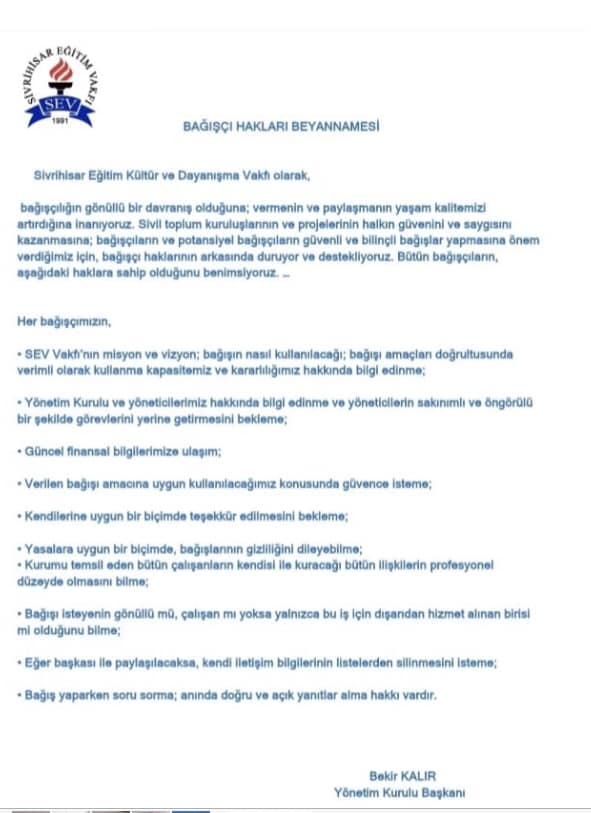 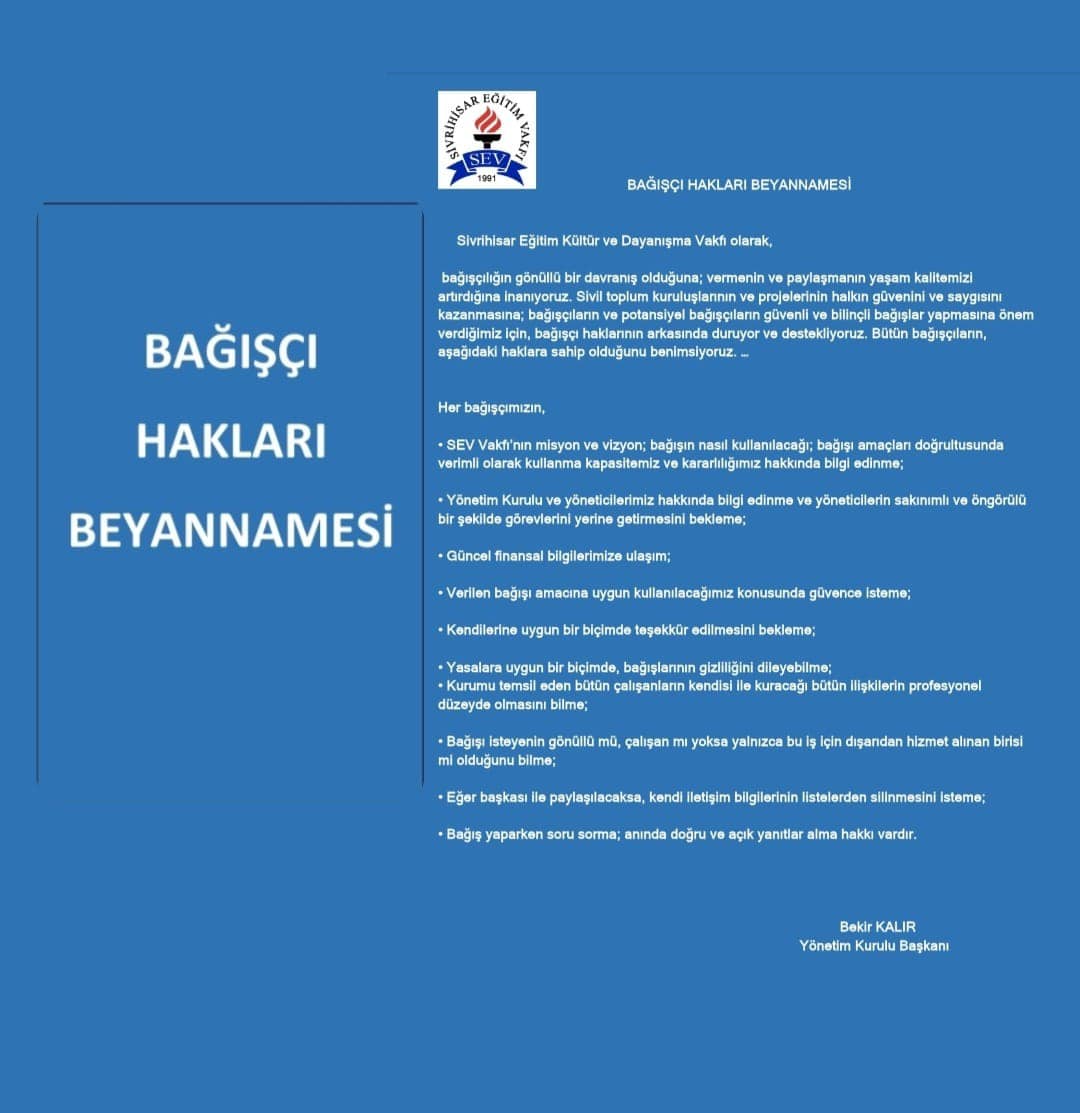 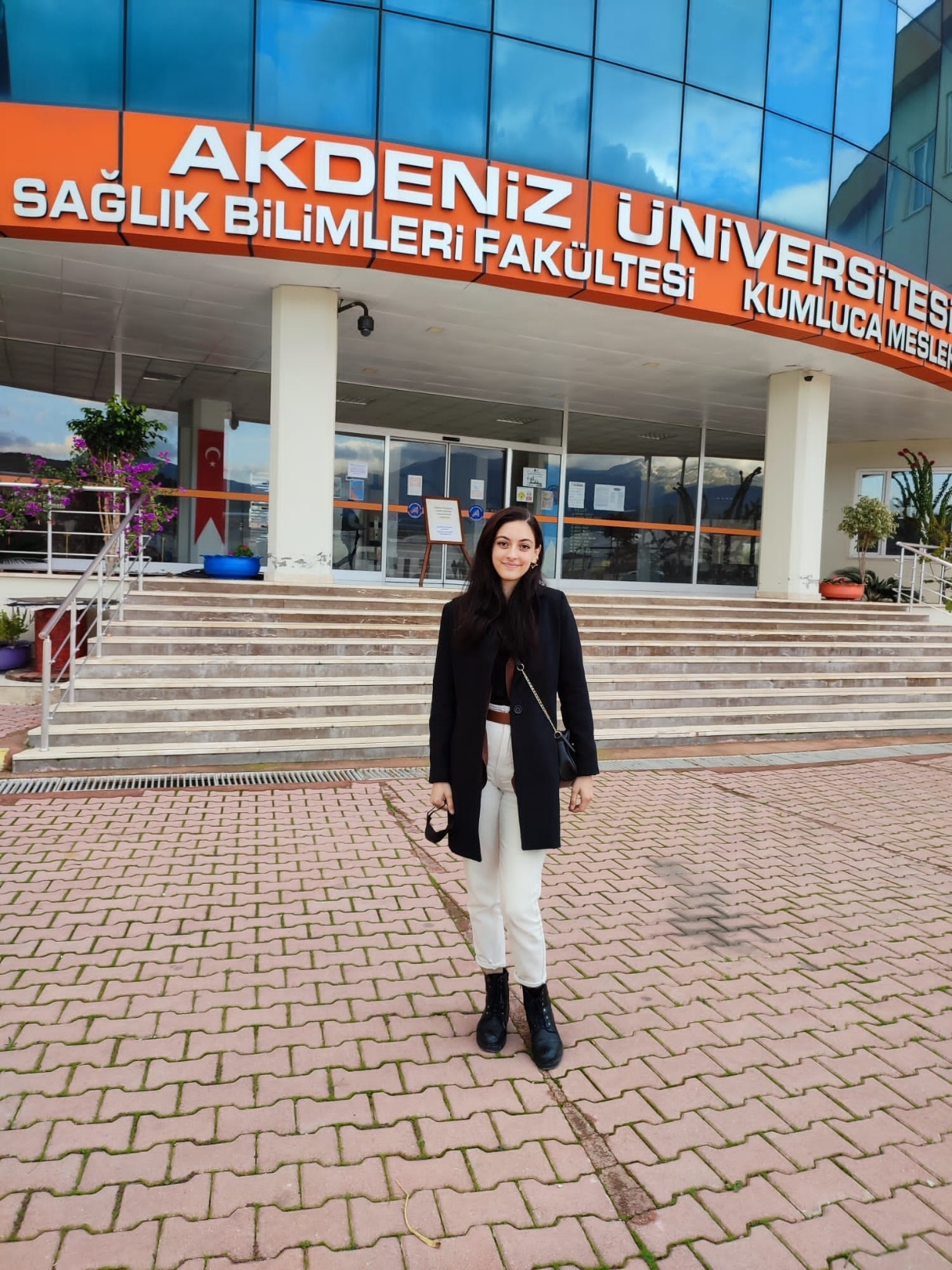 Sev kaynakları
Hibe yoluyla yapılan bağışlar
Vasiyet yoluyla yapılan bağışlar
SEV Çelenkleri
Şahıs ve kurum bağışları
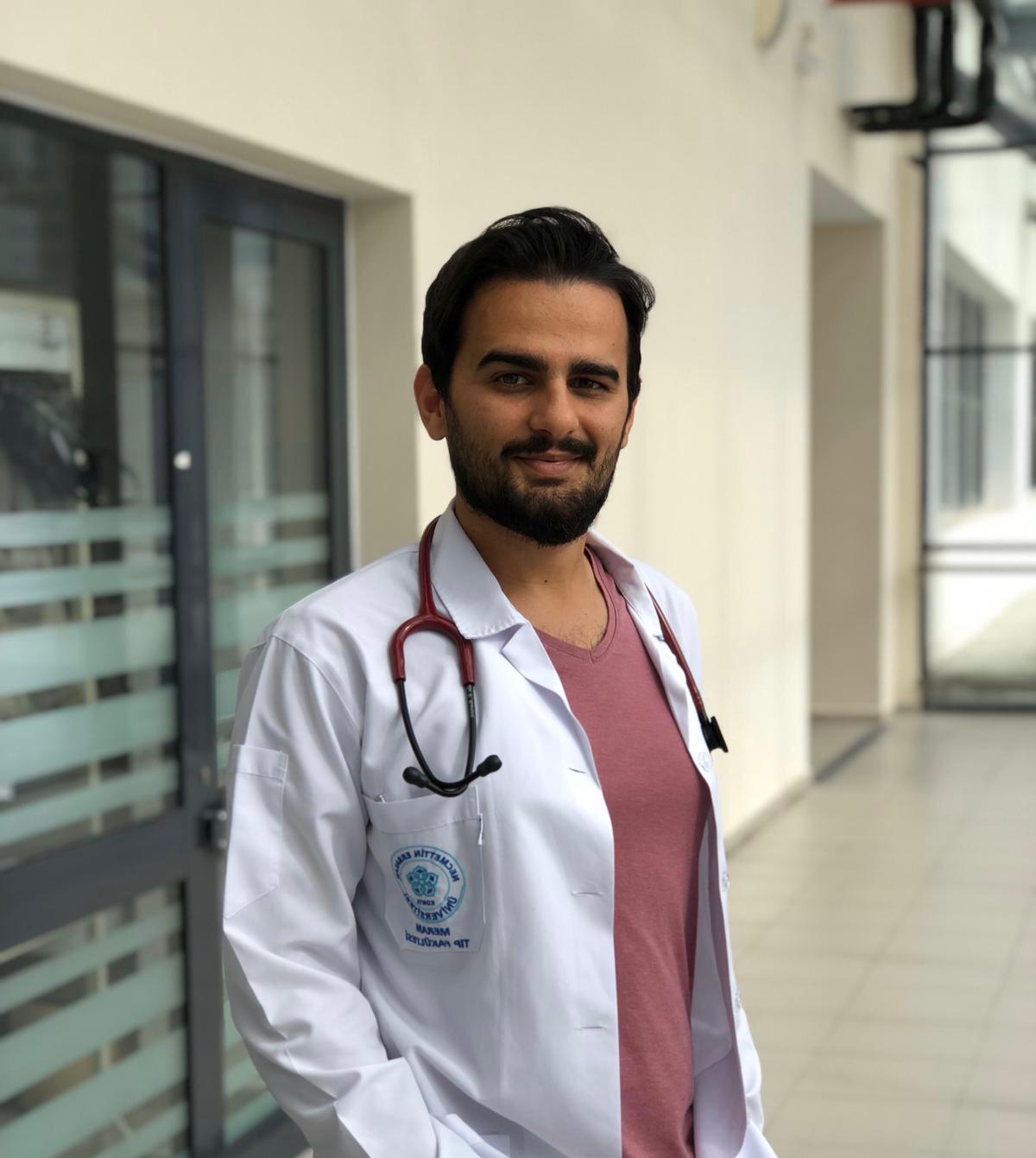 BURSLARIMIZ
Yurt içi burslar
Yüksek Lisans Bursu 
Lisans bursu 
Lise bursu
Burs faaliyetleri
BURSİYERLERİMİZİN OKUL VE BÖLÜMLERİ
TIP FAKÜLTESİ                                          HACETTEPE ÜNİVERSİTESİ
TIP FAKÜLTESİ                                          SÜTÇÜ İMAM ÜNİVERSİTESİ
TIP FAKÜLTESİ                                          ADIYAMAN ÜNİVERSİTESİ 
TIP FAKÜLTESİ                                          ANKARA ÜNİVERSİTESİ
TIP FAKÜLTESİ                                          BÜLENT ECEVİT ÜNİVERSİTESİ
TIP FAKÜLTESİ                                           HİTİT ÜNİVERSİTESİ
TIP FAKÜLTESİ                                           KOCAELİ ÜNİVERSİTESİ
TIP FAKÜLTESİ                                           SELÇUK ÜNİVERSİTESİ 
TIP FAKÜLTESİ                                           ACIBADEM ÜNİVERSİTESİ
TIP FAKÜLTESİ                                           İSTANBUL ÜNİVERSİTESİ 
TIP FAKÜLTESİ                                           SITKI KOÇMAN ÜNİVERSİTESİ 
TIP FAKÜLTESİ                                           SÜLEYMAN DEMİREL ÜNİVERSİTESİ
TIP FAKÜLTESİ                                            ULUDAĞ ÜNİVERSİTESİ 
TIP FAKÜLTESİ                                           RECEP TAYYİP ERDOĞAN ÜNİVERSİTESİ
TIP FAKÜLTESİ                                           SAĞLIK BİLİMLERİ ÜNİVERSİTESİ
ALMANCA ÖĞRETMENLİĞİ	                           MARMARA ÜNİVERSİTESİ
BEDEN EĞİTİMİ                                                BOZOK ÜNİVERSİTESİ 
BEDEN EĞİTİMİ		                           ESKİŞEHİR TEKNİK ÜNİVERSİTESİ
BESLENME VE DİYETİK                                  İZMİR KATİP ÇELEBİ ÜNİVERSİTESİ
BESLENME VE DİYETİK                                   ERCİYES ÜNİVERSİTESİ
BİLGİSAYAR ÖĞRETMENLİĞİ	            ANADOLU ÜNİVERSİTESİ
BİLGİSAYAR MÜHENDİSLİĞİ                            KIBRIS ORTA DOĞU TEKNİK ÜNİVERSİTESİ
BİLGİSAYAR  MÜHENDİSLİĞİ                           İSTANBUL ÜNİVERSİTESİ 
BİLGİSAYAR MÜHENDİSLİĞİ                           GEBZE TEKNİK ÜNİVERSİTESİ
BİYOLOJİ                                                            ORTA DOĞU TEKNİK ÜNİVERSİTESİ
BİYOLOJİ			            OSMANGAZİ ÜNİVERSİTESİ
BİYOTEKNOLOJİ                                                AKDENİZ ÜNİVERSİTESİ
BİYOMEDİKAL MÜHENDİSLİĞİ                         ANKARA ÜNİVERSİTESİ 
BİYOSİSTEM MÜHENDİSLİĞİ                            ULUDAĞ ÜNİVERSİTESİ 
ÇALIŞMA EKONOMİSİ		             SÜLEYMAN DEMİREL
DENİZCİLİK İŞLETMESİ                                      ONYEDİ EYLÜL ÜNİVERSİTESİ
DİŞ HEKİMLİĞİ                                            KOCAELİ ÜNİVERSİTESİ 
DİŞ HEKİMLİĞİ                                            OSMANGAZİ ÜNİVERSİTESİ 
DİŞ HEKİMLİĞİ			             KÜTAHYA SAĞLIK BİLİMLERİ ÜNİVERSİTESİ
DİŞ HEKİMLİĞİ			              ANKARA ÜNİVERSİTESİ
EBELİK                                                        ÇANAKKALE 18MART ÜNİVERSİTESİ 
EBELİK                                                         OSMANGAZİ ÜNİVERSİTESİ
EDEBİYAT                               	             AFYON KOCATEPE ÜNİVERSİTESİ
ECZACILIK                                                   BÜLENT ECEVİT ÜNİVERSİTESİ 
ELEKTRİK ELEKTRONİK MÜH                    BOĞAZİÇİ ÜNİVERSİTESİ
ELEKTRİK ELEKTRONİK MÜH                   DÜZCE ÜNİVERSİTESİ 
ELEKTRİK ELEKTRONİK MÜH                   ULUDAĞ ÜNİVERSİTESİ 
ELEKTRİK ELEKTRONİK MÜH                   PAMUKKALE ÜNİVERSİTESİ  
ENDÜSTRİ MÜHENDİSLİĞİ                         SAKARYA ÜNİVERSİTESİ 
ENDÜSTRİ MÜHENDİSLİĞİ	              DOKUZ EYLÜL ÜNİVERSİTESi
ENDÜSTRİ MÜHENDİSLİĞİ	              İZMİR BAKIRÇAYÜNİVERSİTESİ
EDEBİYATI                                                    ONYEDİ EYLÜL ÜNİVERSİTESİ
GÖRSEL İLETİŞİM                                    KADİR HAS ÜNİVERSİTESİ
FİZYOTERAPİST                                      GAZİ ÜNİVERSİTESİ
HAVACILIK ELK. MÜH.                            KOCAELİ ÜNİVERSİTESİ
HEMŞİRELİK                                            AKDENİZ ÜNİVERSİTESİ 
HEMŞİRELİK                                            ADNAN MENDERES ÜNİVERSİTESİ 
HEMŞİRELİK			            BİLECİK ŞEYH EDEBALİ ÜNİVERSİTESİ
HEMŞİRELİK			            RECEP TAYYİP ERDOĞAN ÜNİVERSİTESİ
HEMŞİRELİK			             OSMANGAZİ ÜNİVERSİTESİ
HUKUK                                                     KIRKLARELİ ÜNİVERSİTESİ 
HUKUK                                                     KOÇ ÜNÜVERSİTESİ 
HUKUK                                                     OSMANGAZİ ÜNİVERSİTESİ 
İNGİLİZCE İKTİSAT                                  İSTANBUL ÜNİVERSİTESİ 
İLAHİYAT			            OSMANGAZİ ÜNİVERSİTESİ
İNSAN KAYNAKLARI                              SÜLEYMAN DEMİREL ÜNİVERSİTESİ
İNSAN KAYNAKLARI		            DEMOKRASİ ÜNİVERSİTESİ
İNŞAAT MÜHENDİSLİĞİ                                             MUĞLA SITKI KOÇMAN ÜNİVERSİTESİ 
İŞLETME			                     KOÇ ÜNİVERSİTESİ
İLK.MATEMATİK ÖĞRETMENLİĞİ                             KASTAMONU ÜNİVERSİTESİ
İNGİLİZCE ÖĞRETMENLİĞİ	                                      BOZOK ÜNİVERSİTESİ
KAMU YÖNETİMİ                                                        UŞAK ÜNİVERSİTESİ 
KİMYA                                                                           ESKİŞEHİR TEKNİK ÜNİVERSİTESİ 
KAMU YÖNETİMİ 		                                      MUĞLA SITKI KOÇMAN ÜNİVERSİTESİ
MAKİNE MÜHENDİSLİĞİ                                            KÜTAHYA DUMLUPINAR ÜNİVERSİTESİ 
KEMAN			                     İSTANBUL ÜNİVERSİTESİ
MALİYE                                                                         BURSA ÜNİVERSİTESİ 
MALİYE			                     SAKARYA ÜNİVERSİTESİ
MATEMATİK                                                                 KOCAELİ ÜNİVERSİTESİ 
MİMARLIK			                     İSTANBUL TEKNİK ÜNİVERSİTESİ
MİMARLIK 			                     OSMANGAZİ ÜNİVERSİTESİ
MEDYA VE İLETİŞİM                                                    KATİP ÇELEBİ ÜNİVERSİTESİ 
 TÜRK DİLİ VE EDEBİYATI	                                      OSMANGAZİ ÜNİVERSİTESİ
TÜRK DİLİ VE EDEBİYATI		                     KOCATEPE ÜNİVERSİTESİ
UÇAK GÖVDE VE MOTOR BAKIMI                  ATILIM ÜNİVERSİTESİ
ULUSLAR ARASI İLİŞKİLER                            18 MART ÜNİVERSİTESİ
ULUSLAR ARASI İLİŞKİLER                            ALAADDİN KEYKUBAT ÜNİVERSİTESİ
TARİH  			                            ONYEDİ EYLÜL ÜNİVERSİTESİ
TÜRKÇE ÖĞRETMENLİĞİ		           TRAKYA ÜNİVERSİTESİ
ODYOLOJİ		                            SAĞLIK BİLİMLERİ ÜNİVERSİTESİ
ÖZEL EĞİTİM ÖĞRETMENLİĞİ                        SAKARYA ÜNİVERSİTESİ
PSİKOLOJİ                                                         MUĞLA SITKI KOÇMAN ÜNİVERSİTESİ
PSİKOLOJİ 		                             BOĞAZİÇİ ÜNİVERSİTESİ
REKREASYON			            ESKİŞEHİR TEKNİK ÜNİVERSİTESİ
SOSYAL BİLGİLER ÖĞRETMENLİĞİ 	            ANADOLU ÜNİVERSİTESİ
SOSYAL HİZMET 			           KARABÜK ÜNİVERSİTESİ
SOSYAL HİZMET			           ŞEYH EDEBALİ ÜNİVERSİTESİ
SPOR YÖNETİCİLİĞİ	                             BOZOK ÜNİVERSİTESİ
SPOR BİLİMLERİ			           ONDOKUZ MAYIS ÜNİVERSİTESİ
SINIF ÖĞRETMENLİĞİ		           SITKI KOÇMAN ÜNİVERSİTESİ
VETERİNERLİK		                              ATATÜRK ÜNİVERSİTESİ
Kaynak geliştirme
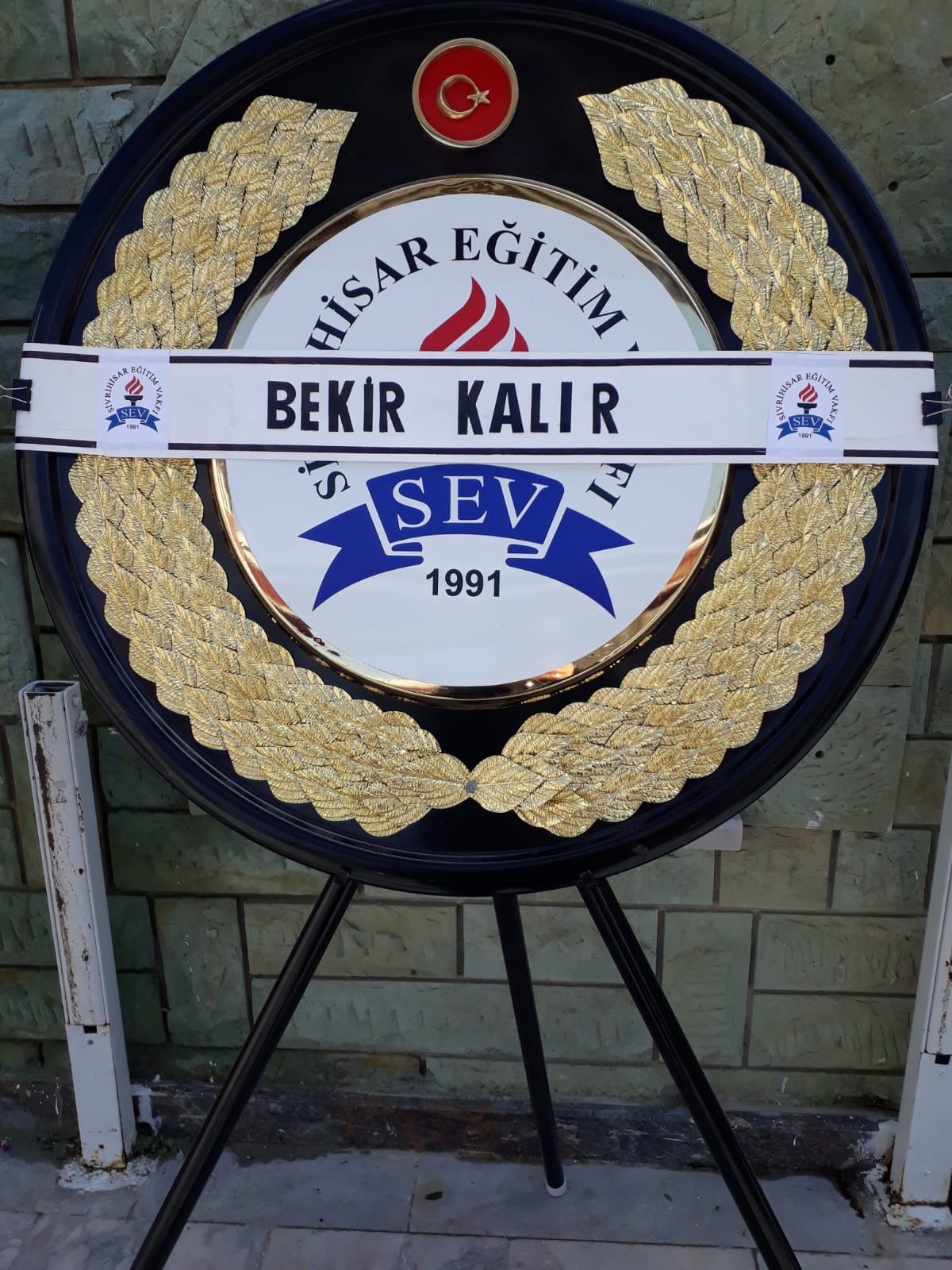 Çelenk bağışlarımız
KÜLTÜR YAYINLARIMIZ
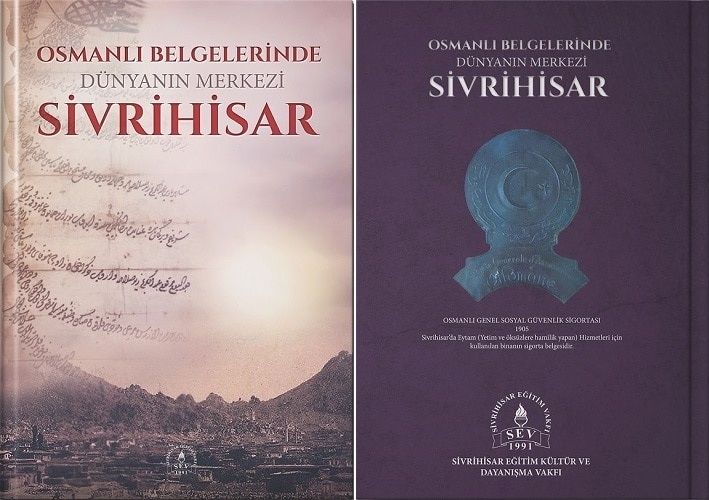 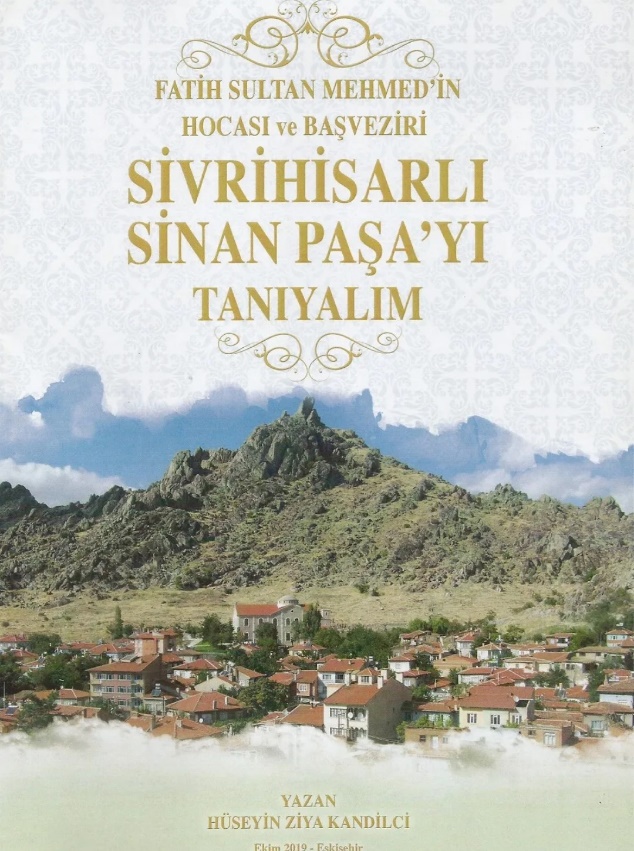 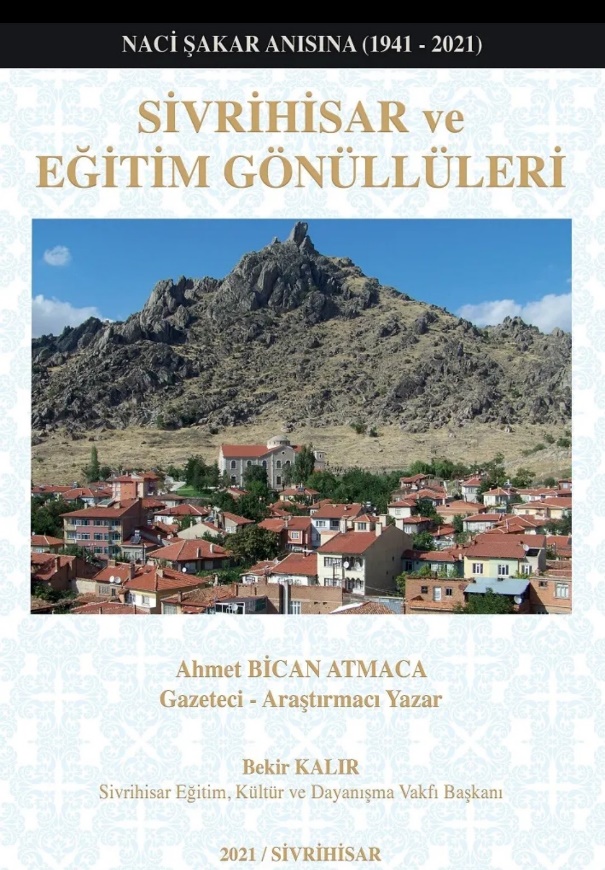 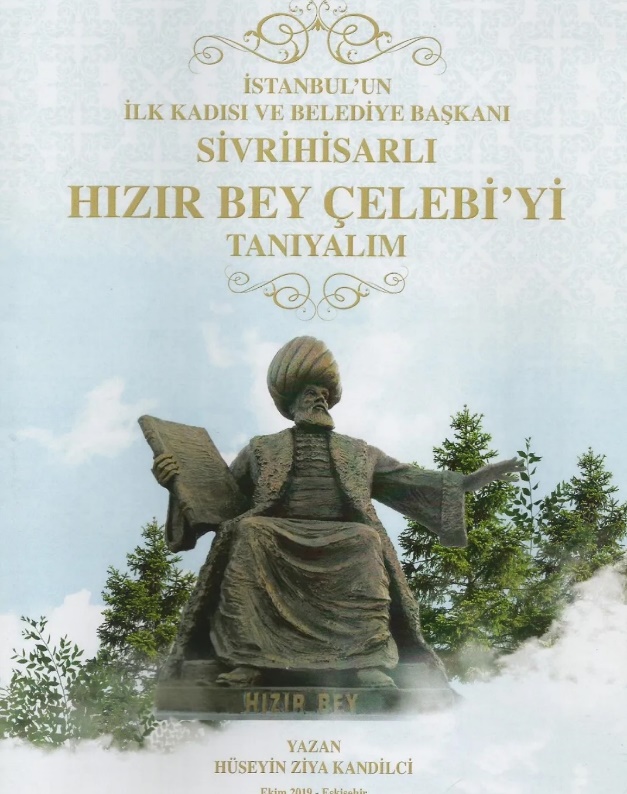 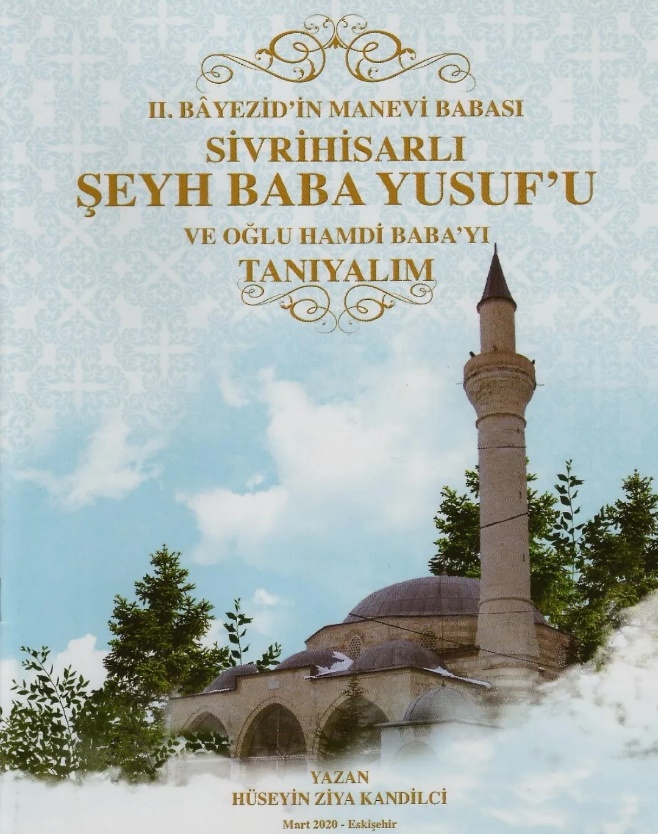 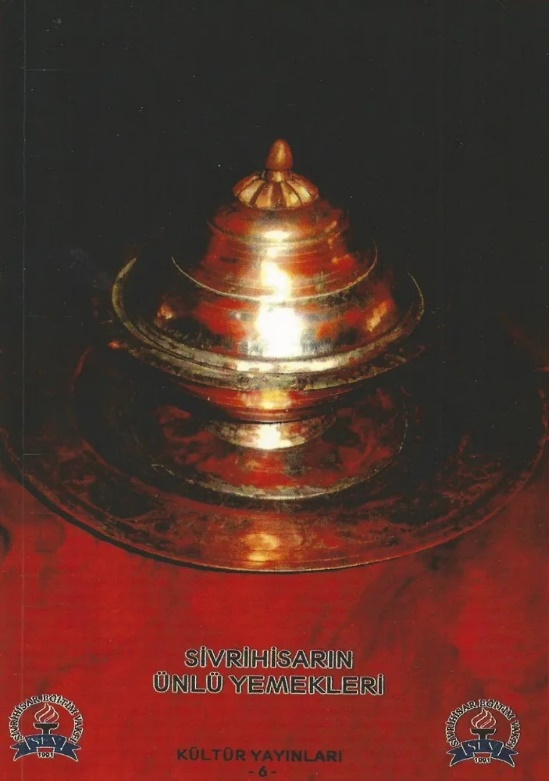 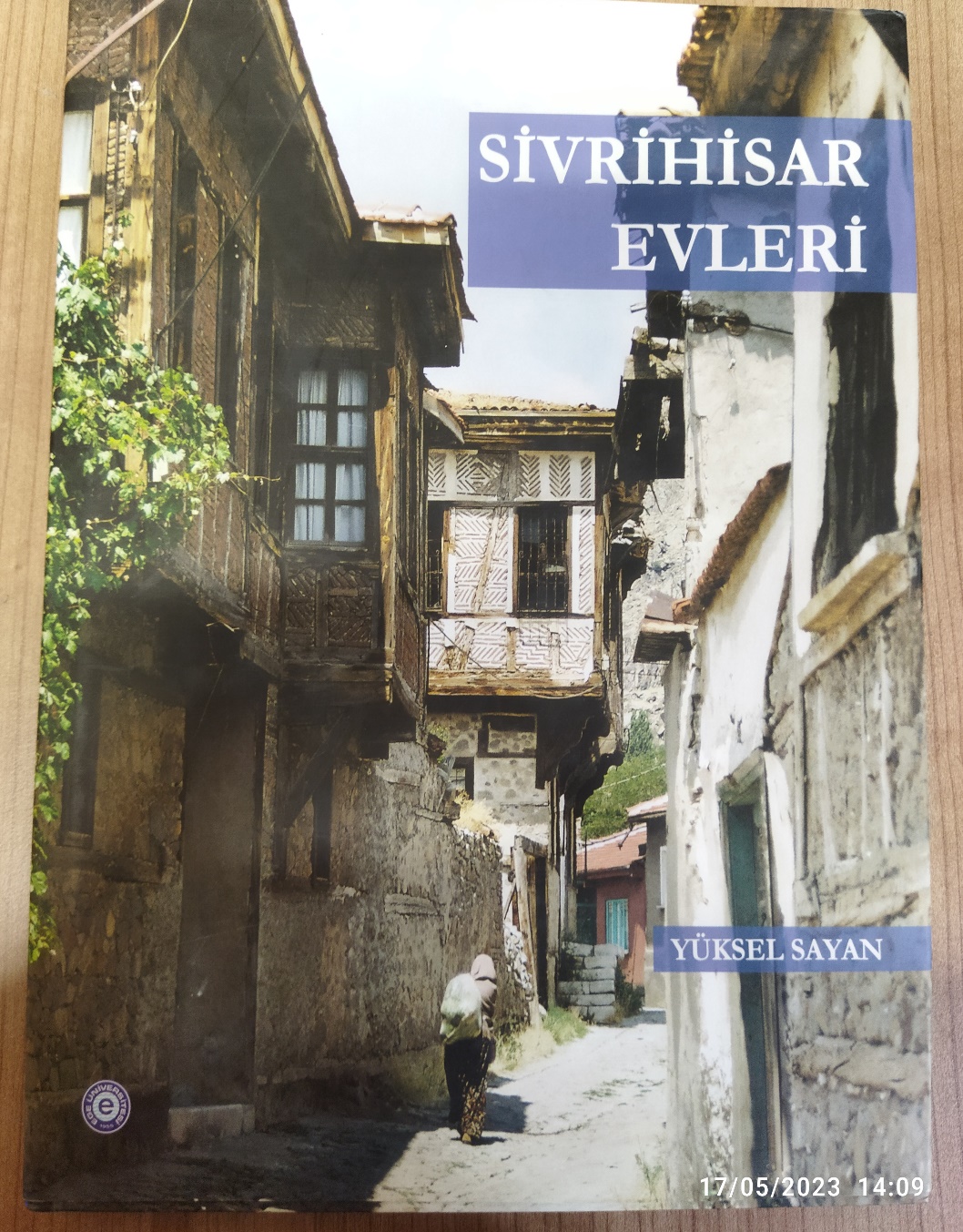 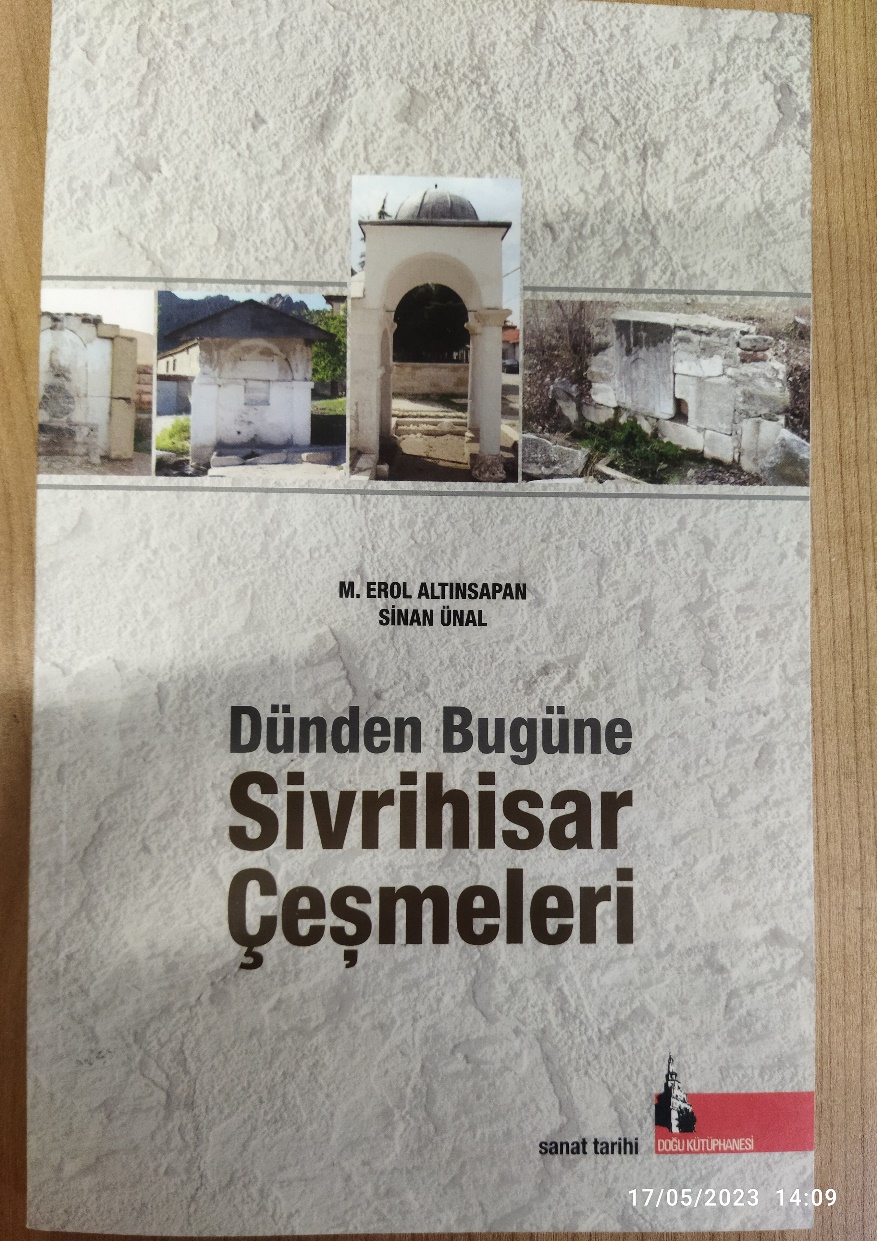 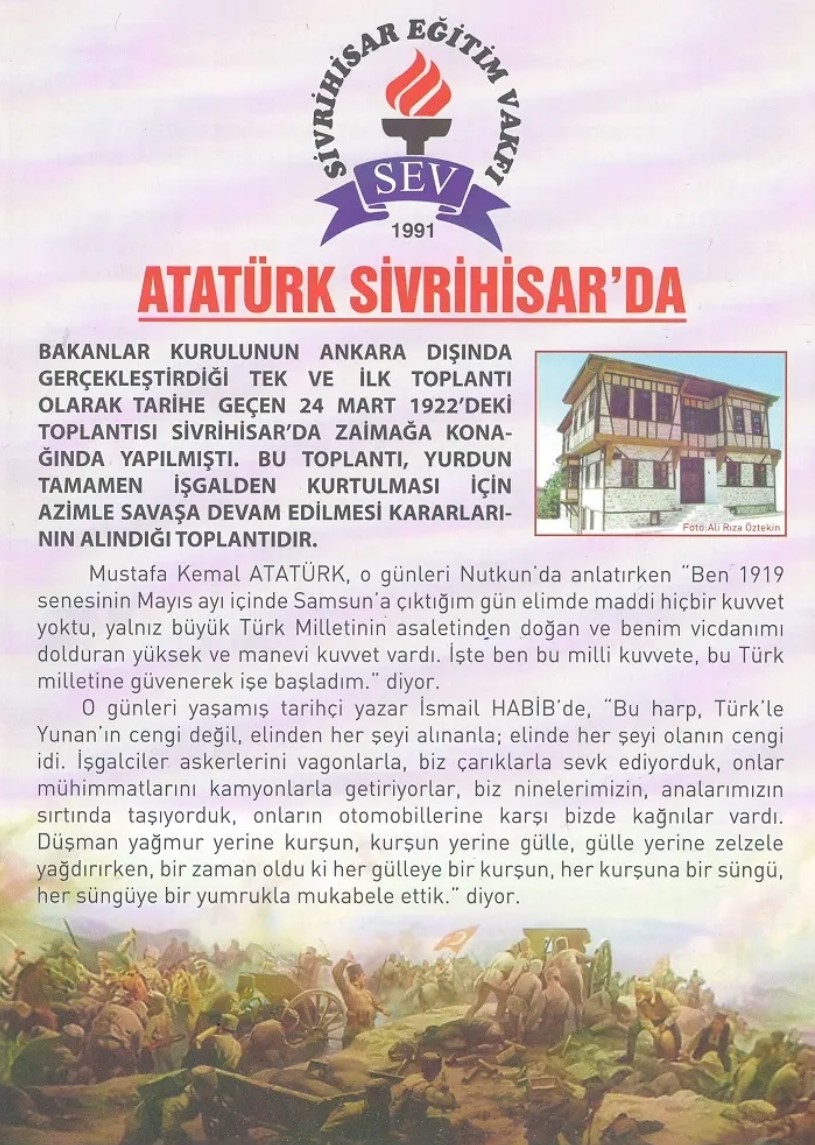 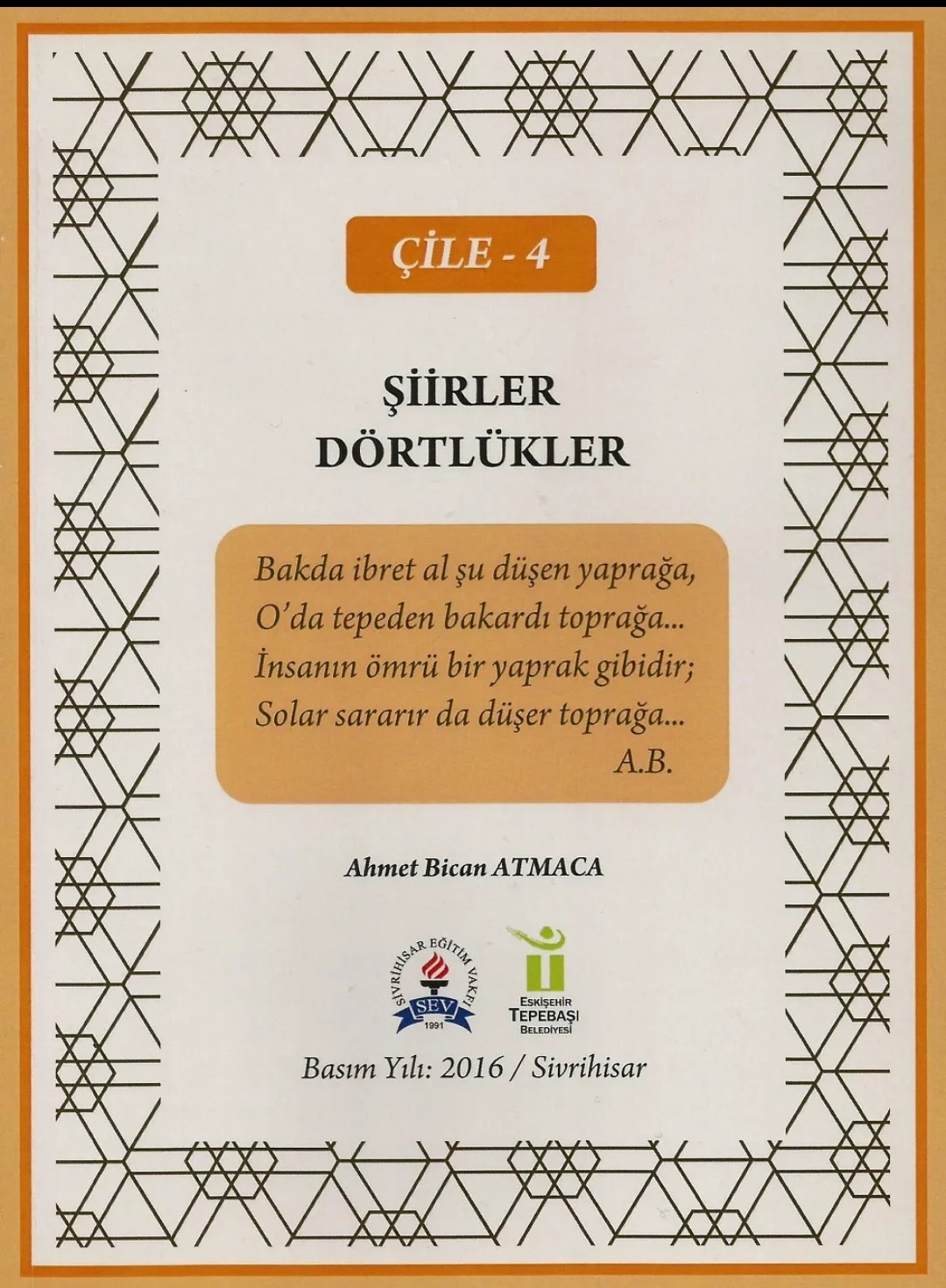 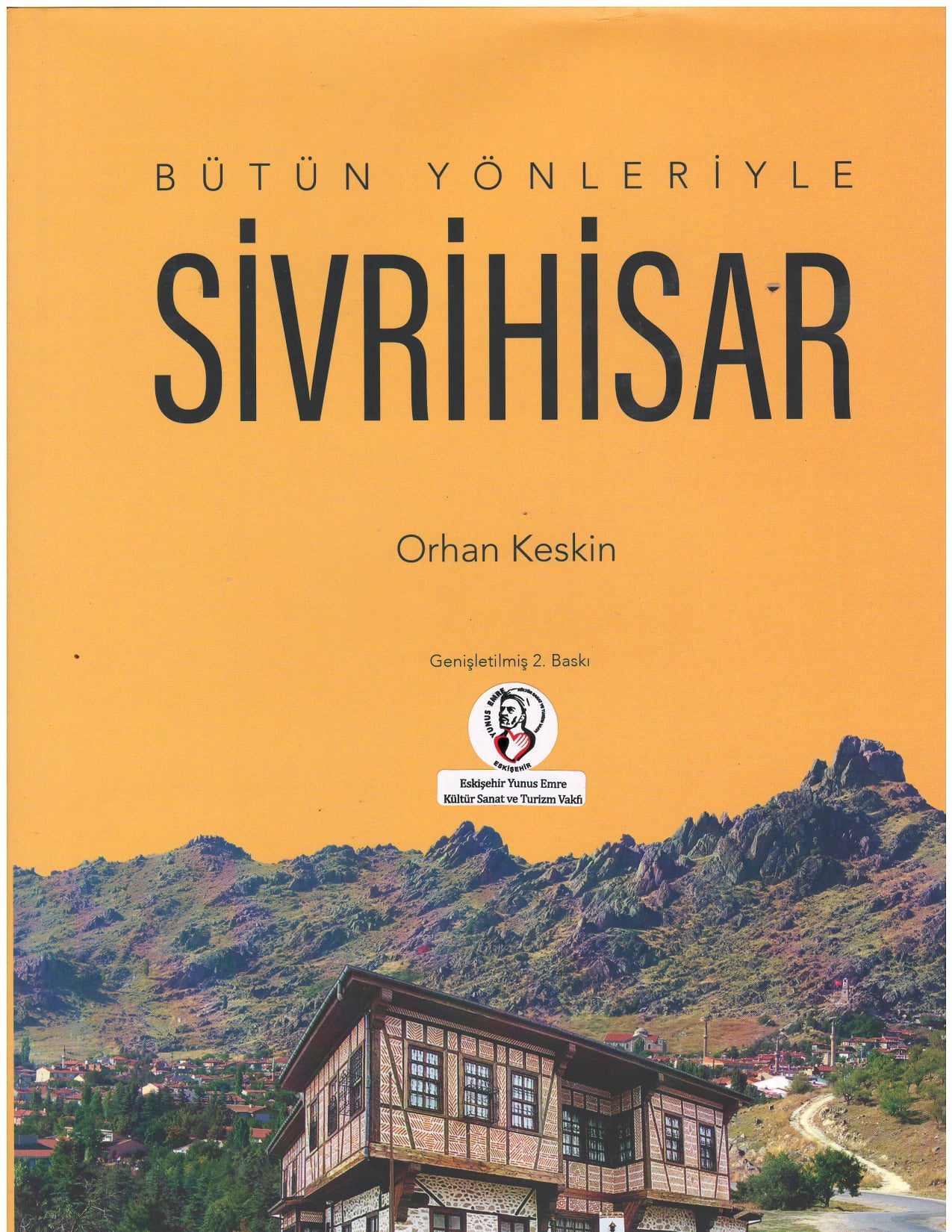 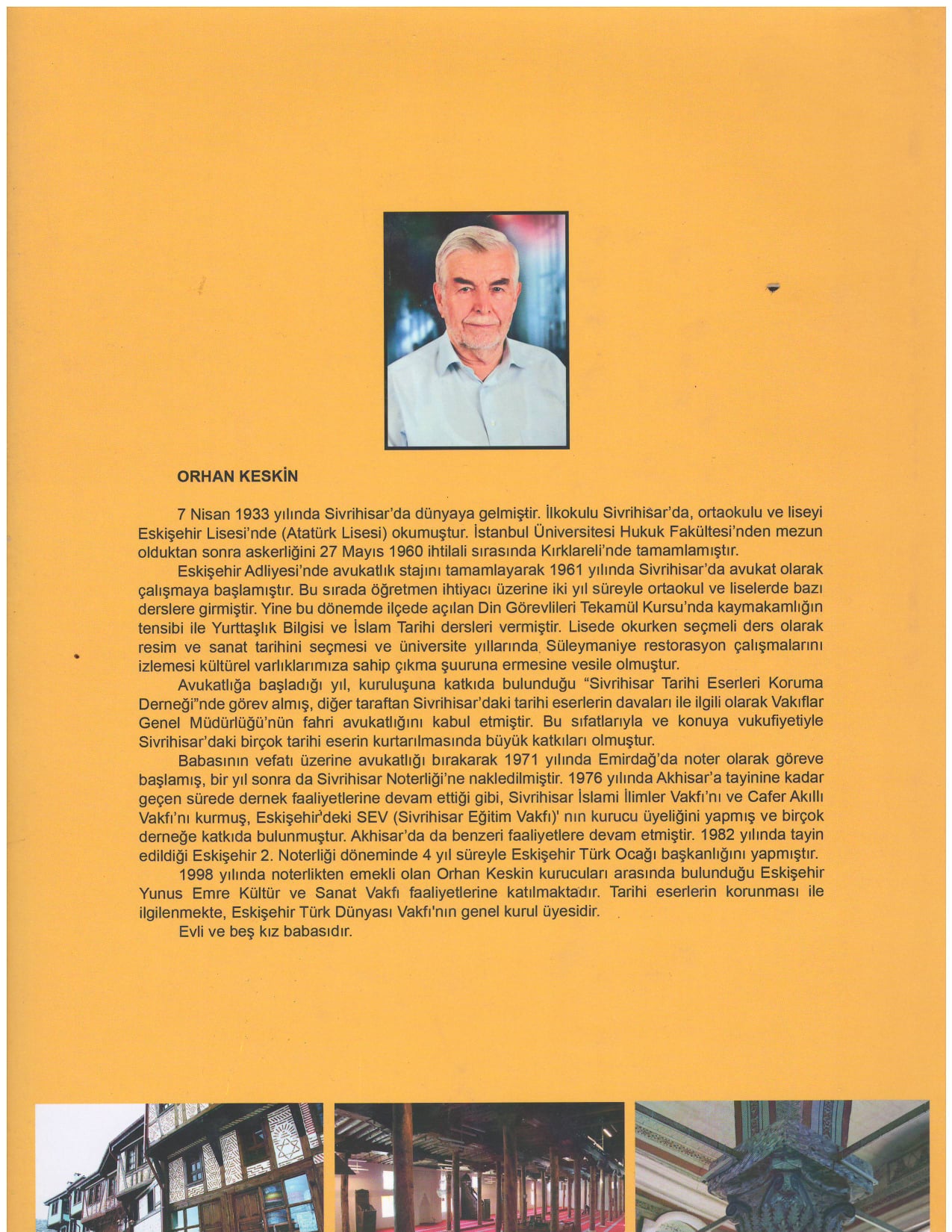 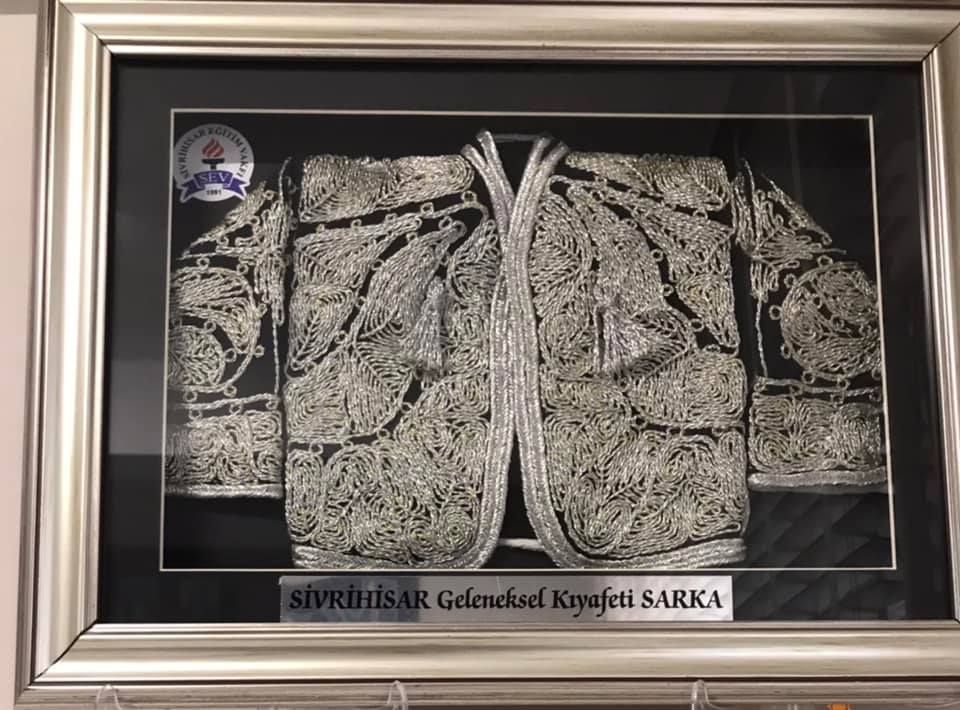 Sivrihisar geleneksel sarka
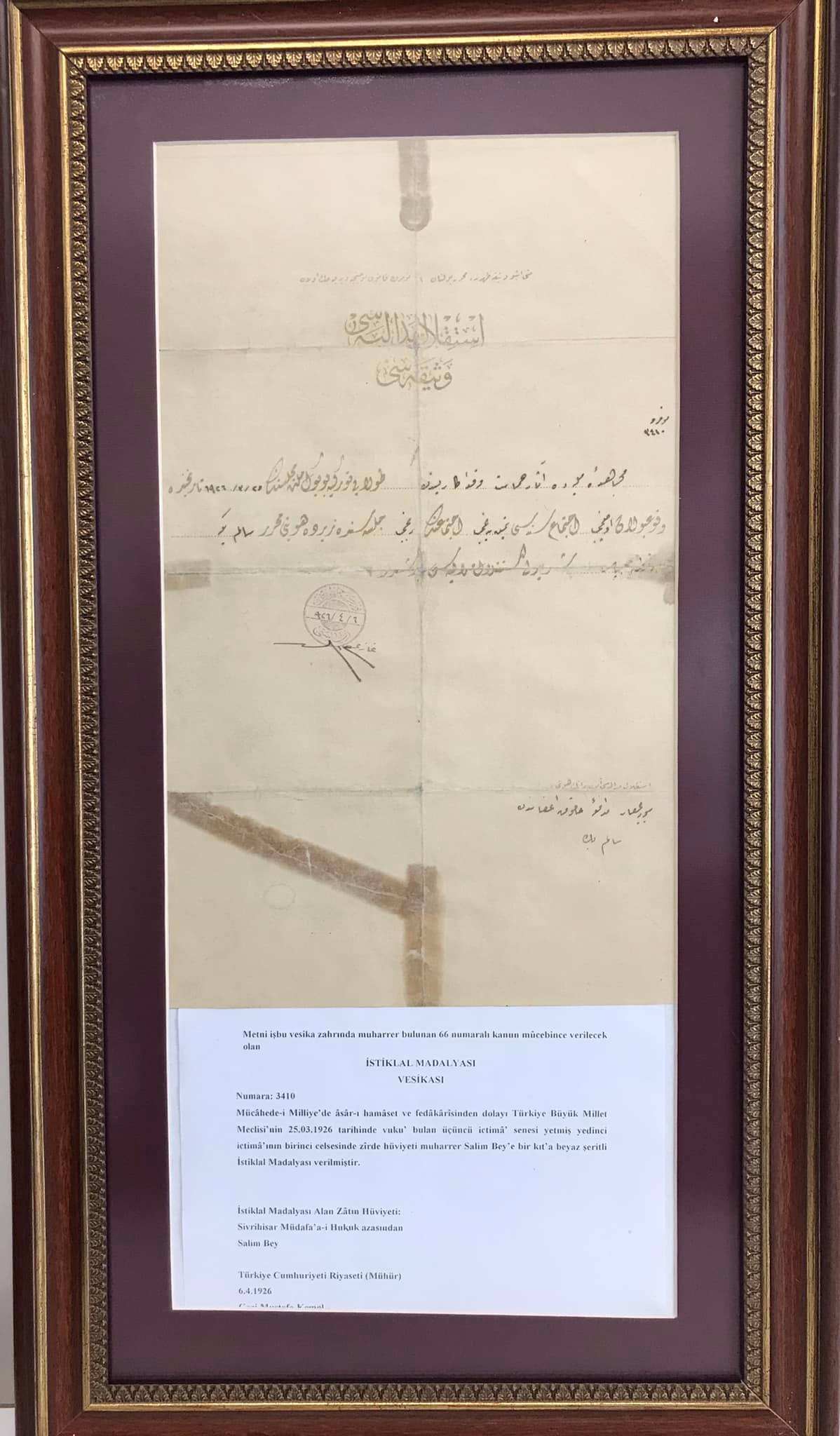 Belge İstiklal Savaşında Sivrihisar’da kurulan müdafai hukuk cemiyetinin başkanı Sami efendiye (daha sonra çıracı soyadını alacak) verilen istiklal madalyasının belgesidir. Belge de Gazi Mustafa Kemal Atatürk mührü ve imzası bulunmaktadır.
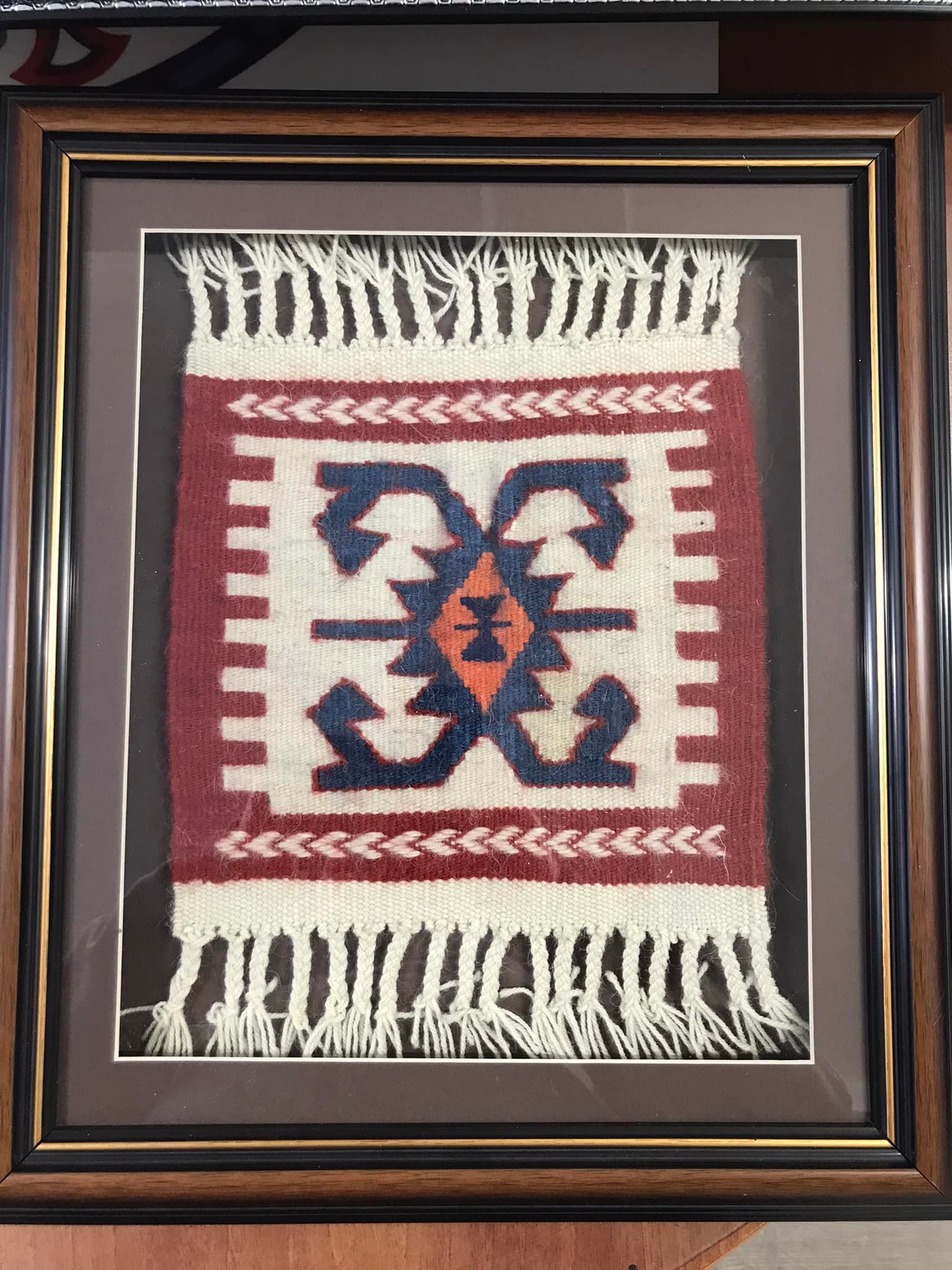 Sivrihisar geleneksel kilim motifi
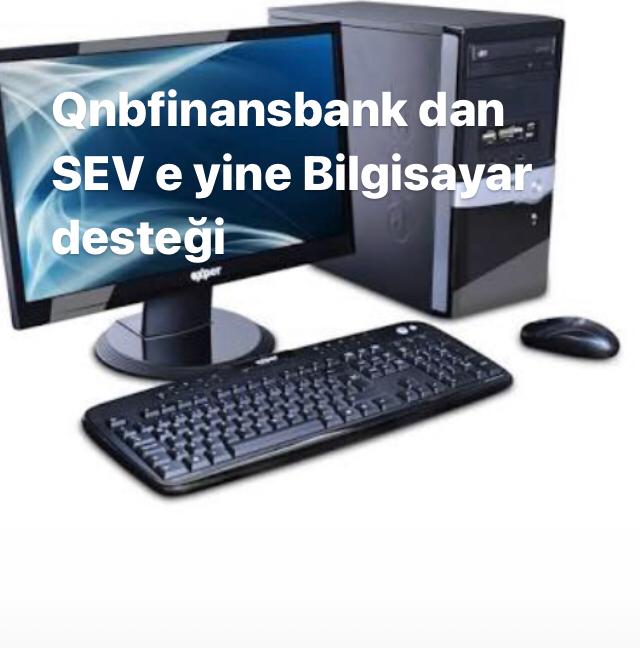 QNB Finansbank desteği ile sekiz öğrencimize bilgisayar hediye etmenin mutluluğunu yaşıyoruz.
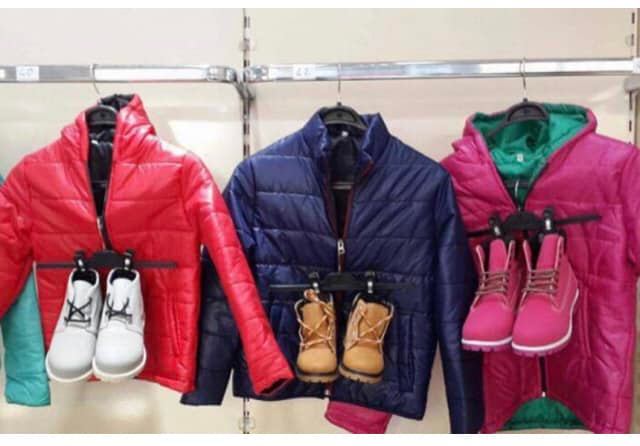 Sivrihisar'da artık gelenekselleşen okullarımızdan gelen talep üzerine öğrencilerin kışlık bot ve mont ihtiyaçlarını karşılamaya çalıştık.Sayenizde..
BİLANÇO ve GELİRTABLOSU (tl)
Bağışlar ve Diğer Gelirler                             878.302,62
Bağış ve Yardımlar                                       874.910,16   
Diğer Gelirler                                                        3.392,46
Faiz Gelirleri                                                       31.788,94 
B. Giderler                              
Amaca Uygun Giderler                                       773.663,40
Faaliyet Giderleri                                                 33.835,14
2022 YILINDa sev ailesine katılanlar
Gülhan kısa  		                            		
Şakir yörük					prof.dr.mustafa çakır
Ali özer						Gülçin tabak
Mehmet türkyaman				mustafa öncel
Levent maşaoğlu					bahar demir
Sıdıka tosun					prof.dr.şükrü tonbak
Faruk öz						Mehmet kırkız
Meltem Ünver
Kamil tonbaktepe
Cem Erdoğdu
Hamdi yüzügüllü
Mustafa sağdıç
İbrahim cesur
Abdullah Yılmaztürk
Levent Yılmaztürk
Mehmet nuri erkara
Gamze ayva Ünsal
Emre besler
2022 YILINDA AY BAZINDA FAALİYETLERİMİZ
OCAK :
Sivrihisar ve köyleri yardımlaşma derneği başkanı ve yönetim kurulu üyeleri vakfımızı ziyarette bulundular. 
Emko başkanı hemşehrimiz Ahmet Yıldız ve Prof.Dr.Mustafa Kemal Biçerli vakfımızı ziyarete gelmiştir.
Vakfımızın kurucularından ikinci başkanı Sn.Av.Mehmet İnci ve gazeteci Sn.Mustafa Kantarcı vakfımızı ziyarette bulunmuştur.
Vakfımız ile Muhsin Tülek’in sahip olduğu Anadolu optik arasında sözleşme yapılmıştır.Bu sözleşme ile vakıf üyelerine ve 1.derece yakınlarına optik,cam,çerçeveler,lens ve güneş gözlüklerinde indirim sağlanacaktır.
Hemşerimiz özel eğitim öğretmeni Sn.Mehmet Çini vakfımızı ziyarete gelmiştir.
Sev Muzaffer Demir Anadolu Lisesi başarılı müdürü Sn.Mehmet Öz  ve Sivrihisar İlçe Milli Eğitim Müdürü Sn.Eyüp Mutlu vakfımızı ziyarette bulunmuştur.
Gelecek partisi Eskişehir İl Başkanı Mahir Sayın ve yönetim kurulu üyeleri vakfımızı ziyarette bulunurken ayrıca Gelecek Partisi Odunpazarı İlçe başkanı Sn.Özlem Özdil’de bu ziyarete eşlik etmiştir.
Tuhafiyeciler odası başkanlığına  tekrar seçilen vakfımız üyesi,hemşerimiz,Ali Safa Şen başkanımıza hayırı olsun ziyaretinde bulunduk.
Özel Eskişehir  OSB mesleki ve Teknik ve Anadolu lisesine , Sev Yönetim kurulu üyeleri, Sivrihisarlı iş insanları ile ziyarette bulunduk.
OCAK :
Vakfımız üyesi, gençlik kolları komitemizin üyesi,Besime Kuran’ı emlak odası yönetim kuruluna seçilmesinden dolayı gençlik kurulu üyelerimiz Ahmet Emel ve Fatih Uğural ile ziyaret ettik.
Sivrihisar Atatürk ilkokulunda okuyan bir öğrencimize daha bilgisayar hediye etmenin mutluluğunu yaşıyoruz.
Vakfımız kadın kolları üyelerimiz ile yeni yılın ilk toplantısını gerçekleştirdik.
 2021 yılında üye olup burs desteği veren Mimar Onur Yüzügüllü, Diş doktoru Ahmet Gürgün ve Enes Kara’ya teşekkür belgelerini taktim ettik.
Eskişehir organize sanayi bölgesindeki  Esvit firmasını ziyaret ettik.Esvit firmasının ortaklarından Sn.Süleyman Ayva’ya vakfımıza üye olanlara hazırlattığımız üyelik belgesi ile burs katkısı veren üyelerimiz için takdim ettiğimiz teşekkür belgesini vakfımız başkanı teslim etti.
Sev Gençlik Kurulu Üyeleriyle 2022 yılının ilk toplantısı gerçekleştirildi.
Vakfımızın Yönetim Kurulu  üyesi, Eskişehir OSB Yönetim Kurulu üyesi Sn.Yavuz Ayva’ya  burs desteği için teşekkür belgesini vakfımız başkanı Bekir Kalır iş yerinde takdim etmiştir.
2021 yılında SEV ailemize katılıp burs desteği veren Sn.Bülent Maşaoğlu’nun Teşekkür Belgesini kardeşi Sn.Levent Maşaoğlu’na takdim ettik.
ŞUBAT :
Vakfımız üyesi Hamdi Yüzügüllü, SEV Yönetim Kurulu üyelerimizi Harmoni restaurantta ağırladı.
Sivrihisar Sucuk Festivalinde açılacak olan standımız için el emeği ürünlerimizin, çerçeveli görseller ve kitaplarımızın hazırlığı yapılmıştır.
Vakfımızın büyüme yılı adına vakfımıza başvuru yapan Ahmet Tosun ve eşi Sıdıka Tosun, mali müşavirimiz olan İbrahim ünverin eşi Meltem Ünver, Faruk Öz’ün üyelik başvuruları alınıp ilk toplantıda karara bağlanacaktır.
Sivrihisar sucuk festivalin de Biz de Sivrihisar Eğitim Vakfı olarak standımızı kurduk.
Vakfımızın üyesi Sn.Mümtaz Uğural hocamızı Sn.Sezgin Demir ve Sn.Özkan Akay ile birlikte ziyarette bulunduk. 
Sivrihisar’da yapılan dövme sucuk festivalinde SEV Yönetim Kurulu Sivrihisar Belediye Başkanı Sn.Hamid Yüzügüllü’ye plaket takdim etmiştir.
Vakfımızı onurlandıran Eskişehir Ticaret Odası Meclis Başkanı ayrıca üyemiz Sn.Halil İbrahim Ara  ve Sermet Özgede vakfımızı ziyarette bulundular.
Değerli büyüğümüz Sn.Yavuz Barış, Ahmet Tosun ve değerli eşi Sıdıka Tosun vakfımızı ziyarette bulunarak onurlandırmışlardır.
ŞUBAT :
Vakfımız başkanı Bekir Kalır Sivrihisar da geçen yıl vakfımıza üye olup burs desteği sağlayan üyelerimiz Sn.Ahmet Kuzu, Sn.Bahattin Bayık ve Sn.Hasan Kaytan’a Teşekkür belgelerini takdim etmiştir.
Vakfımız eski başkanı Naci Şakar’ın yıl dönümü  hayrına Hacı Havva Camiinde Cuma namazı sonrası lokma ikram edilmiştir.
Sivrihisar Eğitim Vakfı olarak Berberler ve  Kuaförler Odası Başkanı seçilen hemşerimiz Sn.Gürdal Sarıkaya’ya hayırlı olsun ziyareti yapıldı.
Merhum başkanımız Naci Şakar’ın vefatının seneye devriyesi için Asri Mezarlıkta anma töreni düzenlenmiş olup  Kuran-ı Kerim tilaveti okutulmuştur.
Sivrihisar Eğitim Vakfı Odunpazarı Belediye Başkanımız Sn.Kazım Kurt’u makamında ziyarette bulunulmuştur.Ziyarete SEV Başkanı Bekir Kalır, Yönetim kurulu üyeleri Mustafa Kara,Pınar Barış,CHP İl Başkanı Sn.Av.Sinan Özkar,Büyükşehir Belediye Meclis Bakan vekili Sn.Mustafa Önder, Prof.Dr.Sn.İlhami Ünlüoğlu ve Sn.Av.Eren Akgözlü katılmıştır.
Vakıf başkanımız Bekir Kalır 2021 yılında ye olup bursa desteği veren Tepebaşı Belediye Başkan Yardımcısı Sn.Fikriye Güven Zaptiye hanımı makamında ziyaret edip teşekkür belgesini takdim etmiştir.
ŞUBAT :
Vakfımız üyesi Sn. Samet Özkaya EOSB yönetim kuruluna seçilmiş olmasından dolayı hayırlı olsun ziyaretinde bulunulmuştur.Bu ziyarette vakfımıza 2021 yılı içerisin de üye olup burs desteği veren üyelerimize takdim ettiğimiz teşekkür belgesini Gürbüz Özkaya ve Samet Özkaya’ya vermenin mutluluğunu yaşadık. 
Demokratik Parti Eskişehir İl Başkanı Sn.Hüseyin Özcan ve yönetim kurulu üyelerinin vakfımıza ziyarette bulunmuştur.
Tepebaşı Belediyesi Çevre ve İklim Değişikliği Müdürü, hemşerimiz veteriner hekim Sn.Yusuf Selek vakfımızı ziyarete gelmiştir.
Eskişehir Organize Sanayi bölgesinde faaliyet gösteren Yardımcı Tarım Ürünleri firmasının sahibi değerli hemşerimiz vakfımızın üyesi, iş insanı Sn.Recai Yardımcı burs desteği vermesinden dolayı teşekkür belgesi takdim edildi.
mart :
Sivrihisarımızın değerli kaymakamı Sn.Hüseyin Sayın vakfımızı ziyaret etmiştir.
Vakfımız üyeleri Maşaoğlu kardeşler Sn.Bülent Maşaoğlu ve Sn.Levent Maşaoğlu vakfımızı ziyaret etmiştir.
Vakfın yönetim kurulu toplantısı Mustafa Kara’nın ev sahipliğinde gerçekleştirdi. Yönetim kurulu üyelerimizin hepsi geleneksel düğün kıyafetimiz olan,minyatür olarak yaptırdığımız sarkadan alarak vakfımıza destek de bulunmuşlardır.
Vakfımızın yeni üyesi Levent Maşaoğlu’na üye kabul belgesini başkanımız Bekir Kalır takdim etmiştir.
Vakfımızın yüksek istişare kurulu üyesi Sn.İskender Bayar’ Başkanımız ve Yönetim kurulu üyemiz Sn.Sezgin Demir iş yerinde ziyaret etmişlerdir.Sn.İskenker Bayar’a vakfımıza yaptığı burs desteğiden dolayı teşekkür belgesi takdim edilmiştir.
Vakfımızın denetim kurulu üyesi Es Harita firmasının sahibi Sn.Ahmet Emel vakfımızı ziyarete gelmiştir.Vakfımız başkanı Ahmet Emel’e burs desteğinden dolayı teşekkür belgesi takdim edildi.
Vakfımız üyesi Av.Selin Dağlar vakfımızı ziyarete gelmiştir.
Vakfımız başkanı Bekir Kalır Sakarya Gazetesi Genel yayın yönetmeni Sn.Hakkı Sağlam’ı ziyaret etmiş Osmanlı arşivlerinde Dünyanın merkezi Sivrihisar ve Sivrihisar yemekleri kitabını hediye etmiştir.
Yeni çizgi eğitim kurumları koordinatörü Sn.Hasan Gürbüz vakfımızı ziyaret etmiş vakfımız başkanı Bekir Kalır ile vakfın üyelerine indirim sözleşmesi konusunda ön görüşme yapmışlardır.
mart :
Vakıf başkanımız Bekir Kalır Sivrihisar’da bir dizi esnafa ziyarette blunmuştur.Sivrihisar da beyaz eşya,küçük ev aletleri ve tarım makinaları satışı konularında iştigal eden iş insanı Sn.Mustafa Sağdıç’ı ziyaret etmiştir.
24/03/2022 Ulu Önder Gazi Mustafa Kemal Atatürk’ün Sivrihisar’a gelişi, Ankara dışında yapılan ilk ve tek Bakanlar Kurulu toplantısının yapıldığı 100.yıl dönümü idi.Toplantının yapıldığı Zaimağa konağında Sivrihisar Eğitim Vakfı olarak Atatürk’ün Sivrihisara gelişinin 100. yılı konulu basın açıklaması vakıf başkanı Bekir Kalır tarafından yapılmıştır.
Vakfımız Fora Fizik tedavi merkezi ile sağlık hizmet indirim sözleşmesi imzalanmıştır.Bu indirimle vakıf üyelerine ve 1.derece akrabalarına muayene uygulamalarında %10, fizik tedavi ve rehabilitasyon uygulamalarında %20, tahlil ve tetkiklerden %10 indirim uygulanması kararı alınmıştır. Sözleşmeyi vakfımız adına vakıf başkanımız Bekir Kalır, Fora Fizik Tedavi merkezi adına Dr.Önder Kılıç imzalamıştır.
QNB Finansbank’ın vakfımıza göndermiş olduğu bilgisayarlardan bir tanesini SEV Muzaffer Demir Anadolu Lisesi’nde okuyan başarılı gençlerimize verilmek üzere okul yönetimine teslim edilmiştir.
NİSAN :
Vakfımıza ramazan ayı dolayısıyla bağış yapan hayırseverlerin Sivrihisar’da tespit edilen ihtiyaç sahiplerine  erzak ve market kartı verilerek dağıtımı gerçekleştirilmiştir.
QNB Finansbank vakfımıza oturma grubu hediye etmiştir.
Vakfımız başkanı Bekir Kalır ve yönetim kurulu üyelerimiz Sn.Sezgin Demir, Pınar Barış ve üyemiz Özkan Akay Sivrihisar Kaymakamımız Sn.Hüseyin Sayın’ı, Belediye Başkanımız Sn.Hamid Yüzügüllü’yü, Alay Komutanımız Sn.Albay Ali İnci’yi, Belediye Başkan Yardımcımız Sn.Hüseyin İlhan’ı, Sivrihisar Emniyet Müdürü Sn.Hami Aydın’ı SEV Muzaffer Demir Anadolu Lisesi müdürü Sn.Mehmet Öz ziyaret edilmiştir.
Vakfımızın iftar yemeği programı Atışkan Otelde gerçekleştirilmiştir.
Tepebaşı Belediyesinin Sivrihisar Sosyal Kültür ve Dayanışma Derneği ve Sivrihisar Eğitim Vakfı ile birlikte organize ettiği Sivrihisarlıların buluştuğu iftar programı düzenlenmiştir. Yapılan organizasyonda vakfımız başkanı ve değerli üyeleri ile birlikte Sn.Ahmet Ataç’a Sivrihisar’ın geleneksel giysisi olan SARKA hediye edilmiştir.
Esar Gayrimenkul yatırım danışmanlığı firmasının sahibi, hemşerimiz, vakfımızın üyesi Sn.Ahmet Rıfat Ekşi vakfımızı ziyaret etmiştir.
mayıs :
Vakıflar haftası dolayısıyla Kültür Turizm Bakanlığının Cumhurbaşkanlığı Külliyesinde düzenlediği programa Sivrihisar Eğitim Vakfı olarak başkanımız Sn. Bekir Kalır ve eşi Canan Kalır, Pınar Barış ve Sezgin Demir katılım sağlamıştır.
Vakfımızın Atışkan otelde Ramazan ayında düzenlediği iftar programında desteklerinden dolayı Sn.Dt.Cahit Atışkan ve Sn.Kazım Atışkan’a teşekkür ederek hazırladığımız teşekkür belgesini takdim ettik.
Vakfımız üyesi avukat Sn.Selin Dağlar’ı işyerinde vakıf başkanımız ziyaret etmiştir.Sn.Selin Dağlar Sivrihisar geleneksel giysisi Sarka alarak vakfımıza destek olmuştur.
Vakıf başkanımız Sn.Bekir Kalır vakfımızın üyesi olan Sn. Rıfat Ekşi’yi iş yerinde ziyarette bulunmuştur.Sn.Rıfat Ekşi Sivrihisarın geleneksel giysisi Sarka alarak vakfımıza destek olmuştur.
Vakfımızın Mayıs ayı Yönetim Kurulu toplantısını Sn.Yavuz Ayva’nın ev sahipliğin de gerçekleştirmiştir.
Av.Gamze Ayva Ünsal da yönetim kurulu toplantımızın kararıyla sev’in bir üyesi olarak kabul edimiştir.Sn.Av.Gamze Ayva Ünsal burs desteğinin yanında hem sarka hem de kilim alarak destek olmuştur.
Eskişehir Orman Bölge Müdürü Sn.İsmail Boz ile akamında görüşme gerçekleştirilmiştir.Sn.Bölge Müdürü İsmail Boz’a vakfımız başkanı Sn.Bekir Kalır Sivrihisar Kilim motifi, vakfımızın bastırdığı Osmanlı arşivlerinde dünyanın merkezi Sivrihisar ve Sivrihisar yemekleri kitabımızı takdim etmiştir.
haziran :
SEV Muzaffer Demir Anadolu Lisesi 2021/2022 Eğitim yılı mezuniyet törenine vakfımız Yönetim Kurulu üyesi Sn.Sezgin Demir katılmıştır. Okulumuz birincisi, ikincisi ve üçüncüsüne Yönetim Kurulu kararı ile üniversite kazanmaları halinde burs desteği verileceği kararını almıştık. Başarı belgeleri törende öğrencilerimize takdim edilmiştir.
SEV Muzaffer Demir Anadolu Lisesin de TUBİTAK  Bilim Fuarı açılışı yapıldı. Yoğun katılım ile açılan fuara Belediye başkanımız ve İlçe Milli Eğitim Müdürümüz, vakfımızı temsilen Yönetim Kurulu üyelerimiz Ali İnci ve Sezgin Demir katılmıştır.
Vakfımızın Kadın kolları üyeleri ile toplantı gerçekleştirilmiştir.
Vakıf başkanımız Sn.Bekir Kalır , Yüksek istişare kurul üyemiz mali müşavir Sn.İbrahim Ünver ile Eskişehir Serbest Muhasebeci Mali  Müşavirler odası başkanlığına seçilen Sn.Ersin Karakoç ve Yönetim Kurulu üyeleri ziyaret edilmiştir.
Eskişehir Orman Bölge Müdürü Sn.İsmail Boz ve müdür yardımcıları ile birlikte Sivrihisar Eğitim Vakfı Yönetim Kurulu üyeleri Atışkan otelde kahvaltılı toplantı gerçekleştirilmiştir.
Türkiye terziler, konfeksiyoncular ve giyim sanatkarları federasyonu genel başkanı seçilen, vakfımız üyesi Sn.Ali Sefa Şen’e hayırlı olsun ziyaretinde bulunulmuştur.
Vakfımız üyesi, gayrimenkul danışmanı Sn.Besime Kuran Sivrihisarda üretimini yaptırdığımız, geleneksel düğün kıyafeti olan minyatür Sarkamızı alarak destek olmuştur.
TEMMUZ :
Sivrihisar da Nasreddin Hoca festivalinin açılışına vakfımız başkanı Bekir Kalır ve başkan yardımcısı mimar Ali İnci katılmıştır.
Vakfımızın 2022-2023 burs programı için başlattığı bağış kampanyası hızla büyümektedir.
Hemşerimiz, vakfımızın üyesi, hayırsever THY kaptan pilot Mehmet Aksoyek vakfımızı ziyaret etmiştir.
Sn.Av.Mehmet Ektaş vakfımızı ziyaret etmiştir. Bu ziyaretinde geleneksel giysimiz olan Sarkamızı alarak eğitime destek oluştur.
Vakfımız üyesi, hemşerimiz Sn.Can Kaynakçı kendi tasarlamış olduğu çelengi imal ettirip vakfımıza hediye etmiştir.
Vakfımızın kurucusu, diş hekimi Sn.Hayati Erdemgil’i vakıf başkanımız Bekir Kalır ve yönetim kurulu üyelerimiz Sezgin Demir, Mustafa Kara, YİK kurul üyemiz Av.Eren Akgözlü ve yine vakfımızın kurucularından Sn.Hamdi Yaşar Özgeneci ile birlikte ziyaret edilmiştir.
Vakfımızın kurucularından Hamdi Yaşar Özgeneci vakfımız başkanı ve yönetim kurulu üyeleri Mustafa Kara ve Sezgin Demir ile birlikte büyüğümüz Sn.Gürbüz Kara ziyaret edilmiştir.
Vakfımız ile Feyz turizm acentası arasında yurtiçi ve yurtdışına (hac-umre)yapılan organizasyonlar için vakfımız üyeleri ve 1.derece akrabaları (eş,çocukları) için farkli paketlerde %5 ila %15 oranlarında indirim sözleşmesi imzalanmıştır. Bu işbirliğin de Feyztur vakfımıza 2 adet burs desteği vererek katkı sağlamıştır.
AĞUSTOS :
Başkanımız ve vakfımızın değerli üyeleri Prof.Dr.Mustafa Kemal Biçerli ,Levent Maşaoğlu ve Özkan Akay ile birlikte Sivrihisar İhsan Biçerli Anadolu Lisesini ziyarette bulundu.Okulun kullanımı için 2 adet bilgisayar bağışlanmıştır.
Vakfımızın yüksek istişare kurul üyesi, hayırsever Sinan Şengel’i vakfımız başkanı Bekir Kalır iş yerinde ziyaret etmiştir.
Vakfımızın başkanı Bekir Kalır vakfımız ile ilgili ES Tv ve kanal 26 Tv’ye ve diğer basın mansuplarımıza basın açıklaması yapmıştır.
Ağustos /2022 Yönetim kurulu toplantısını yapılmıştır.
Vakıf başkanımız Bekir Kalır ve başkan yardımcımız mimar Ali İnci Eskişehir Orman Bölge Müdürümüz Sn.İsmail Boz’u ziyaret ettiler.
Vakfımızı Sn.Yusuf Selek ve Sn.Emin Çalgın ziyaret etmiştir.
EYLÜL :
Vakfımız başkanı Demokrat Parti İl Başkanlığına Sn.Hüseyin Özcan’a iade-i ziyarette bulunmuştur.
Vakıf başkanımız ve yönetim kurulu üyelerimiz Ali İnci ve Pınar Barış Ak Partinin STK  temsilcilerine yaptıkları toplantıya katılmışlardır.
Vakfımızın başkanı Bekir Kalır vakfımız ile ilgili basın açıklaması yapmıştır.
Başkanımız CHP Eskişehir İl başkanı Sn.Recep Taşel’e ziyarette bulunmuştur.
CHP Eskişehir İl Başkanı Yardımcısı görevini üstlenen Sn.Erdal Çakıcıer’e vakfımız başkanı hayırlı olsun ziyaretinde bulunmuştur.
Sivrihisar Eğitim Vakfı yönetim kurulu , Eskişehir valisi Sn.Erol Ayyıldız’a ziyarette bulunmuştur. Vakıf başkanımız Bekir Kalır valimize Sivrihisar’ın geleneksel kıyafeti olan Sarka takdim etmiştir.
Eskişehir Ticaret odası seçimleri için başkan Metin Güler ve meclis başkanı,vakfımızın üyesi Halil İbrahim Ara’ya vakıf başkanımız ve yönetim kurulu üyeleri ziyarette bulunmuşlardır.
Ekim :
Vakfımızı SEV Muzaffer Demir Anadolu Lisesi okul müdürü Mehmet Öz, Doğuş perde firmasının sahibi üyemiz Cem Erdoğdu ve Eskişehir Organize Sanayi Bölgesi basın sorumlusu Gökhan Koçal ziyaret etmiştir.
Vakfımızı ilimizin başarılı avukatlarından ,AHPADİ dönem sözcüsü ve İyi Parti önceki İl başkanı Sn.Mehmet Ektaş beyefendi ziyaret etmiştir.
Sivrihisar Eğitim Vakfı Eskişehir valimiz Sn. Erol Ayyıldız, vali yardımcılarımız Sn.Okan Leblebiciler , Sn.Salih Altun, Sivrihisar kaymakamı Sn.Hüseyin Sayın, Sivrihisar ilçe milli eğitim müdürü Sn.Erdoğan Bozkurt , Tepebaşı Belediye başkanı Sn.Ahmet Ataç, Sivrihisar belediye başkanı Sn.Hamid Yüzügüllü, İl Milli eğitim müdürü Sn.Pervin Töre, Orman bölge müdürü Sn.İsmail Boz, İl Turizm kültür müdürü Sn.Şennur Azade, SEV yüksek istişare kurul üyeleri ve yönetim kurulu üyeleri ile birlikte kahvaltı da buluşuldu.
Vakfımız başkanı Sivrihisar’da İhsan Biçerli Anadolu Lisesine ziyarette bulunarak okulun ihtiyaç duyduğu spor malzemelerini öğrencilerimizin kullanımı için teslim edilmiştir.
Vakfımız başkanı Sivrihisar İlçe milli eğitim müdürü Sn.Erdoğan Bozkurt’a hayırlı olsun ziyaretinde bulunmuştur.
Vakıf başkanımız Sivrihisar müftüsü Sn.Mustafa Budak ile görüşmüştür.
Vakfımız başkanı Sivrihisar Fahri Keskin fen lisesini ziyaret etmiştir.Ziyaretinde lise öğrencilerimize vakıf ve burs desteği hakkında bilgi vermiştir.
Vakfımız başkanı Odunpazarı belediye başkanı Sn.Kazım Kurt’u ziyaret etmiştir.
Ekim :
Eskişehir Sanayi odası başkanlığına yeniden seçilen Sn.Celalettin Kesikbaş ve Yönetim kurulu üyelerine vakfımız Yönetim Kurulu hayırlı olsun ziyaretinde bulundu.
Vakfımız yönetimi yeniden Eskişehir Ticaret odası başkanı seçilen Sn.Metin Güler ve vakfımızın yüksek istişare kurulu üyesi,Ticaret odası meclis başkanı Sn.Halil İbrahim Ara’ya yönetim kurulu üyelerine hayırlı olsun ziyaretinde bulunulmuştur.
Eskişehir Baro seçimlerinde güven tazeleyen Sn.Av.Mustafa Elagöz’e hayırlı olsun ziyaretinde bulunuldu.Bu ziyarete vakfımızın başkanı ve vakfımızın kurucularından Sn.Av.Mehmet İnci,Sn.Av.Selin Dağlar,Sn.Av.Gamze Ayva Ünsal  ve Sn.Av.Eren Akgözlü eşlik etmişlerdir.
Vakfımızın yönetim kurulu başkanı ve eşi Canan Kalır Eskişehir Valiliğinin düzenlediği Cumhuriyet Resepsiyonuna katılım sağlamıştır.
kasım :
Vakfımız başkanı, eşi Canan Kalır ile birlikte Şanlıurfa İl jandarma komutanı hemşerimiz Tuğgeneral Mücahit Avkıran’ı ziyaret etmişlerdir.
2022 yılında düzenlecek olan Gençlik Spor müdürlüğünün iller arası kız voleybol turnuvasına SEV Muzaffer Demir Anadolu Lisesi’de katılmıştır. Vakfımız öğrencilerimizin müsabakalarda giyeceği formaları yaptırarak destek olmuştur.
ARALIK :
Vakfımızın logosunun altında büyük halk ozanı Yunus Emre’nin sözünden yola çıkarak ve vakfımızın kısaltmasını ihtiva eden; SEVELİM SEVİLELİM kullanılmasına yönetim kurulu olarak karar alınmıştır.
Sivrihisar Eğitim Vakfı olarak Eskişehir Orman bölge müdürlüğüne atanan Sn.İsmail Çetin’e hayırlı olsun ziyaretinde bulunulmuştur.
Sivrihisar Eğitim Vakfı, Feyz tur işbirliği ile vakıf üyelerimize ve tüm hemşerilerimize 13 gece 14 günlük umre seyahati yapmak için anlaşılmıştır.Ön başvurular vakfımızda alınmaya başlamıştır.
Vakfımızın aralık ayı yönetim kurulu toplantısını kurul üyemiz Sn.Pınar Barış’ın ev sahipliğinde gerçekleştirilmiştir.Yoğun gündem maddeleri istişare edilerek kararlar alınmıştır.
Sivrihisar Eğitim Vakfı Yönetim Kurulu, hemşerimiz cumhurbaşkanlığı insan kaynakları strateji ofis başkanı Sn.Doçent Dr.Salim Atay’ı Çankaya Köşkünde ziyarette bulundu. Ziyarette Sn.Atay’a vakfımızın kültür hizmetleri Osmanlı arşivlerinde Dünyanın Merkezi Sivrihisar kitabımız, Sivrihisar yemekleri kitabı ve Orhan Keskin büyüğümüzün kaleme aldığı bütün yönleriyle Sivrihisar kitabı hediye edilmiştir. Ayrıca geleneksel kıyafetimiz olan Sivrihisar Sarkası takdim edilmiştir.
ACI KAYIPLARIMIZ
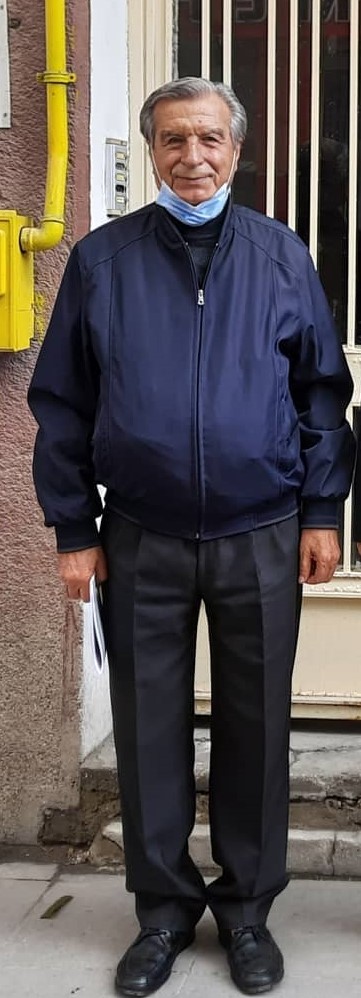 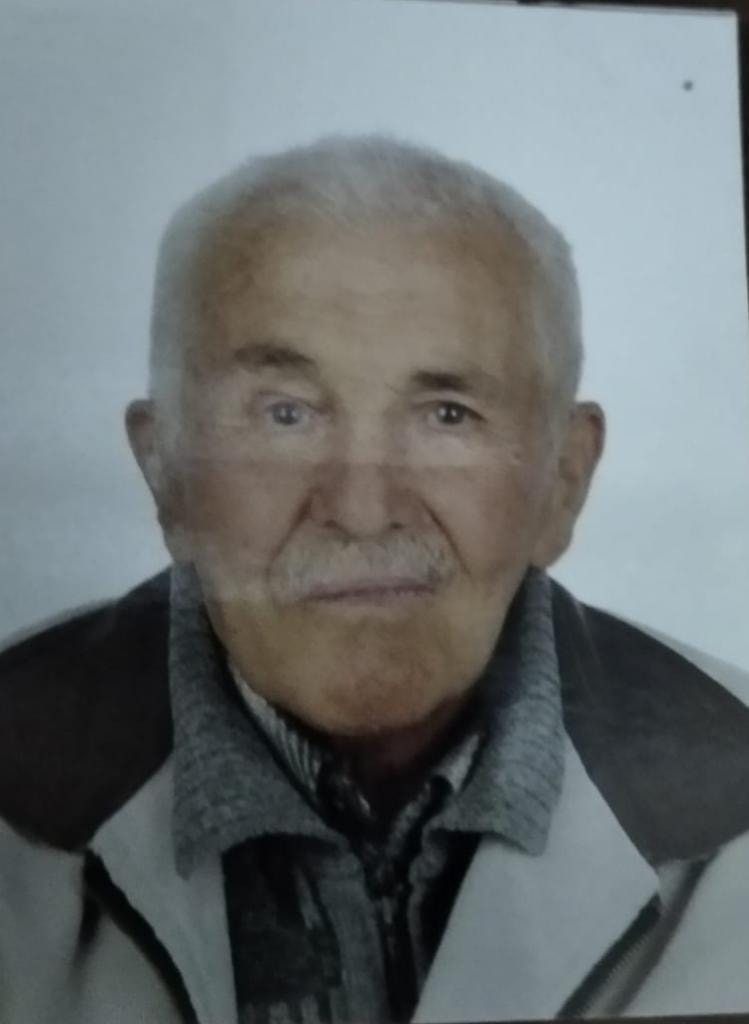 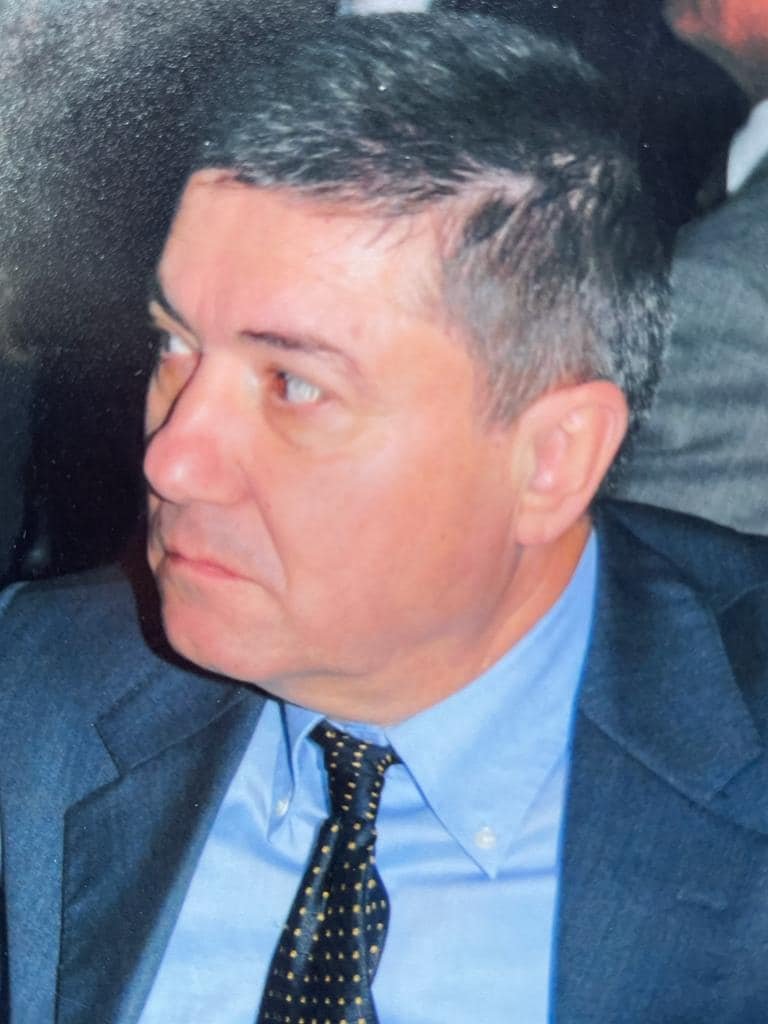 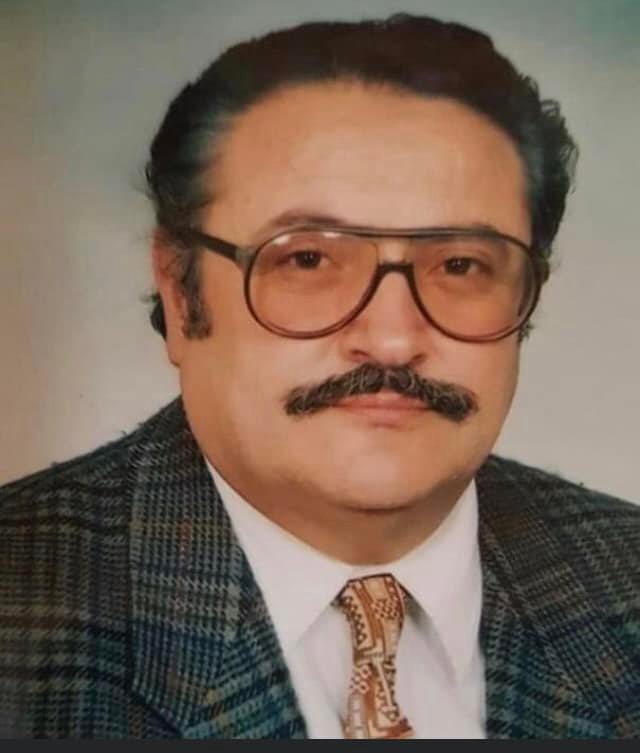 MEHMET KIRKIZ                        OĞUZ TÜRKAY
OSMAN KAVALCI
HAYDAR KOCAER
2022 YILINDA VEFAT EDEN YAKINLARIMIZ

YAVUZ SOLAK 					
 İSMET TANYELİ					
FATMA ARA
MUSTAFA MUZAFFER KALAY          
HATİCE GÜVEN           
MUSTAFA KAMIŞLI
HULUSİ KALIR     
GÜLŞEN ÜNLÜOĞLU
MEHMET BÜYÜKSARAÇ
AHMET ÖZSAKARYA
SELAHATTİN EROĞLU    
KANİ TEZGÖREN
FATMA DEMİR
GÜRBÜZ BİNGÖL
GÖNÜL ERŞAHAN
MEHMET HOROZOĞLU 
HULUSİ KALIR
SONUÇ 
Her ay muntazam olarak yönetim kurulu toplantıları yapılmış,  toplantıda alınan kararlar noterce tasdik edilmiş olan karar defterine bilgisayarda yazılmış, imzalanmış ve yapıştırılmıştır.  
Yönetim kurulu kararları,  tam ve zamanında eksiksiz olarak yerine getirilmiştir. 
Muntazam olarak bordrolar,  muhtasar  beyanname  ve sigorta  prim bildirgesi hazırlanmış,  tahakkuklar  yaptırılarak  belirlenen vergi ve sigorta prim  miktarları zamanında yatırılmıştır. 
Banka işlemleri, yetkili iki imza ile gerçekleştirilmiştir.
Dönem içerisinde yönetim kurulu,  aşağıda görev bölümü ile çalışmalarını sürdürmüştür